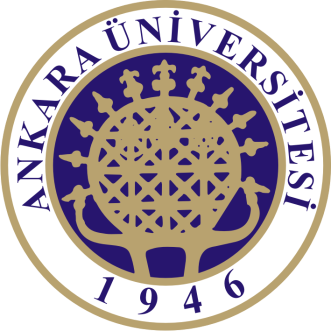 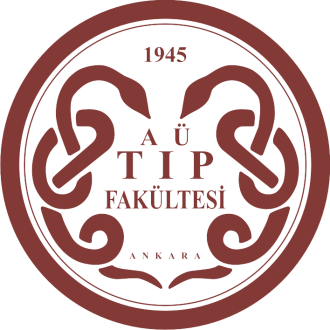 WILMS TÜMÖRÜ
DR. TARKAN SOYGÜR
ANKARA ÜNİVERSİTESİ TIP FAKÜLTESİ, ÜROLOJİ AD, ÇOCUK ÜROLOJİSİ BD
Tüm çocukluk çağı kanserlerinin % 6’ sıdır
İmmatür böbrek artık dokularından gelişir.

  Sporadik; 
  Ailesel (%1-2); 
  Genetik Sendromlarla ilişkili %10

Ortalama görülme yaşı: 3.5 yaş

E/K: 1, Sol/Sağ oranı: 1

Genellikle «sağlıklı» görünen çocuklar

Hızlı büyüyen tümörler

Klinik Bulgular
Abdominal kitle
Gros hematüri
Ağrı
Ateş
Anemi
Hipertansiyon
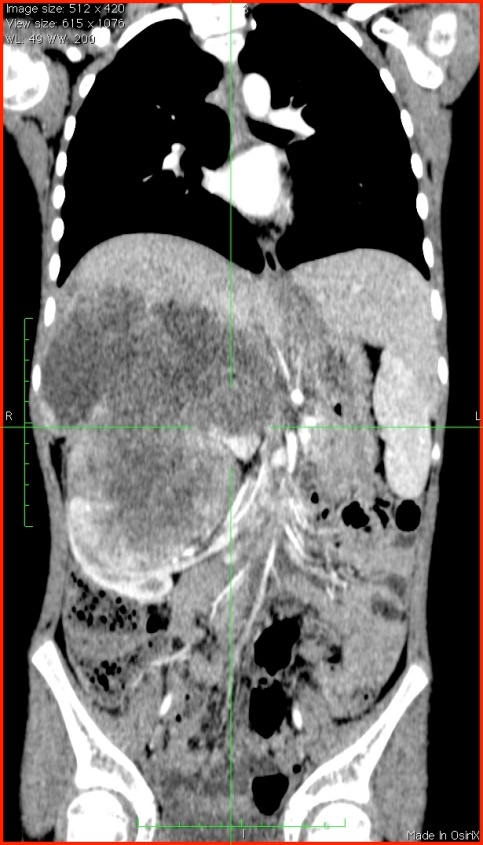 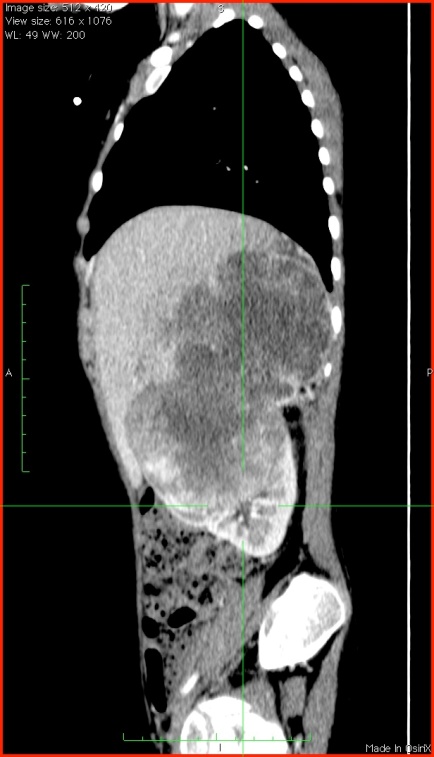 Olguların 10%’da predispoze sendromlar var
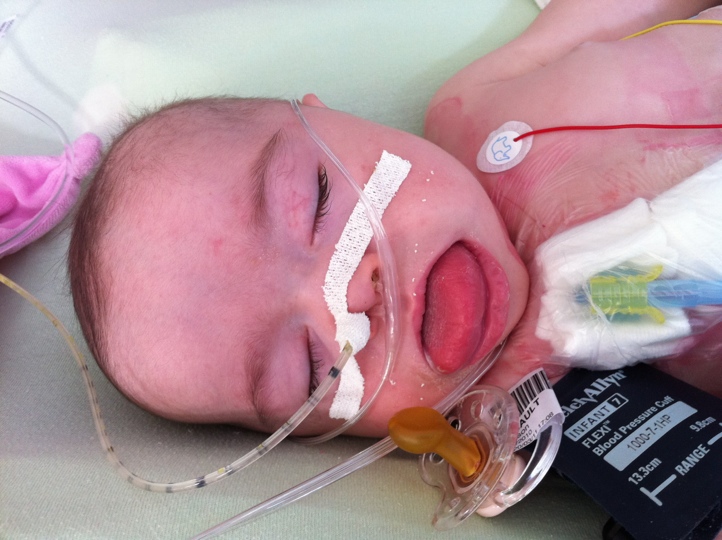 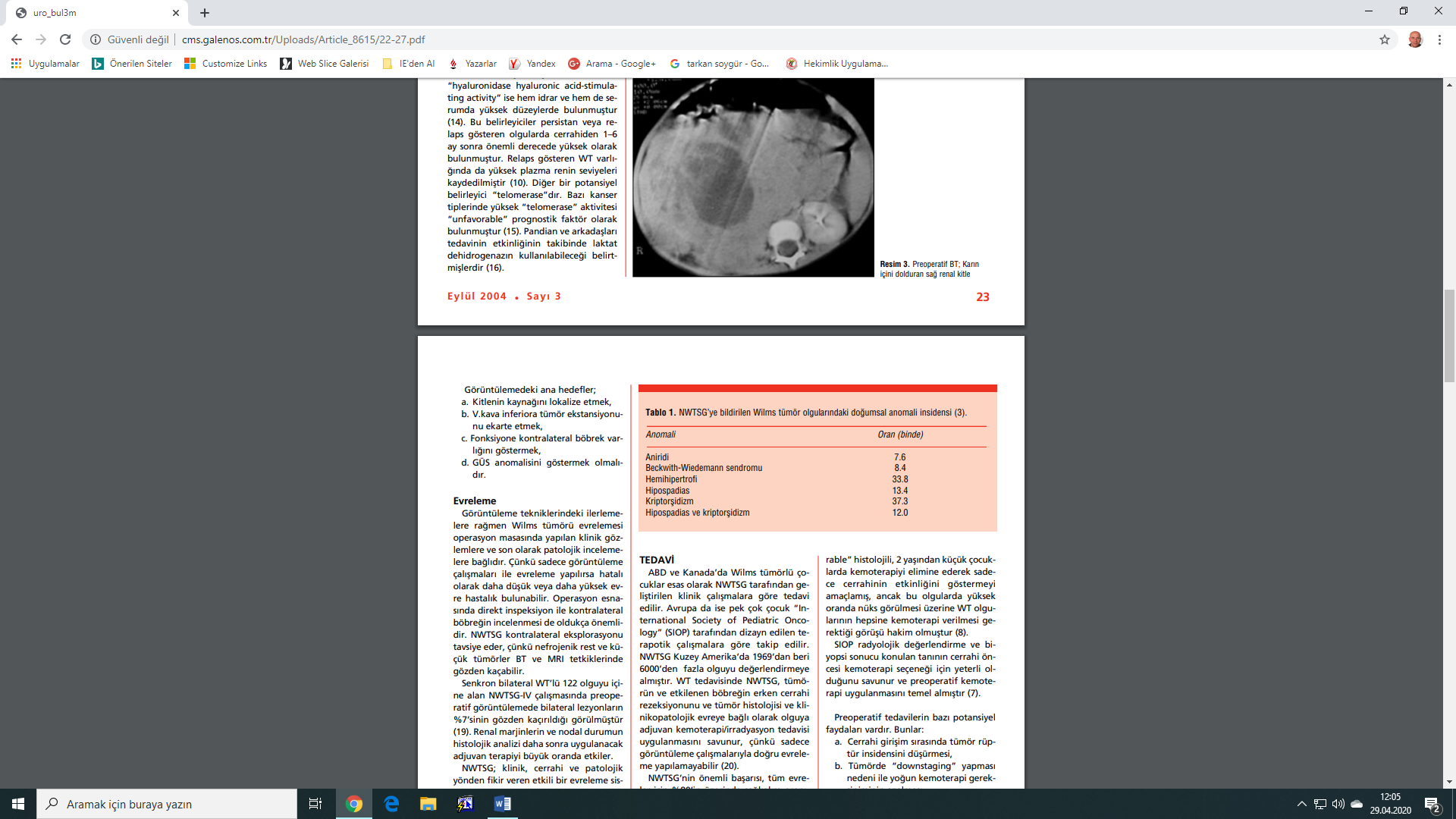 Histolojik komponenler
Epiteliyal
Blastemal
Stromal
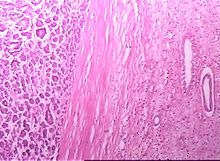 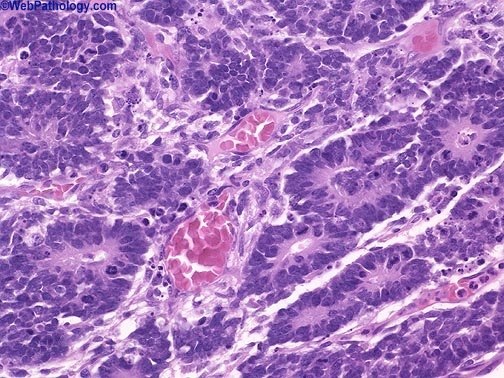 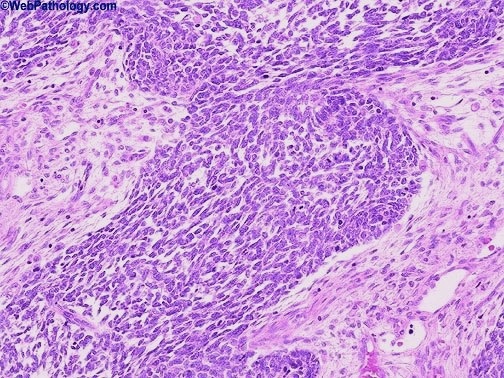 5
Blastemal (Agresif, KT’ye yanıt iyi)
Stromal
Epiteliyal (Az Agresif, KT’ye yanıt düşük)
Preoperatif Kemoterapi sonrası en sık görülen histolojik tipler Blastemal       Stromal ve Epitelyal Predominant Tm’ler
Bunların tedaviye yanıt kötü ancak, komplet eksizyon varsa sağ kalım mükemmel.
Nefrojenik Rest’ler (Normalde %1; WT %40)
İntralobar (ILNR): 11p13, Aniridi, DDS
Perilobar (PLNR): 11p15, BWS
Maturasyon, Sklerozis, İnvolüsyon
Hiperplastik /Neoplastik Nefrojenik Rest’ler
Nefroblastomatozis
<12 ay WT; +NR ise= artmış Kontrlateral Tm riski
Wilms’ Tümörü
Çalışma grupları

NWTSG	1969 - 
SIOP		1971 - 
COG		2005 - 

Yapılan çalışmaların major katkıları

Olumsuz “unfavorable" histolojinin tanımlanması
Evreleme sisteminin geliştirilmesi
Tedaviye ait geç etkilerin monitörizasyonu
Tedavi yoğunluğunun azaltılması
Tümörün tedaviye yanıtının arttırılması.
9
PROGNOSTİK FAKTÖRLER
EVRE
HİSTOLOJİ
YAŞ (< 2 YAŞ OLUMLU)
BİYOLOJİK PROGNOSTİK FAKTÖRLER
LOH 1p ve 16q (%20) (Nüks ve Mortalite Açısından artmış risk)
Telomeraz
DNA içeriği (Anöploidi)
VGEF
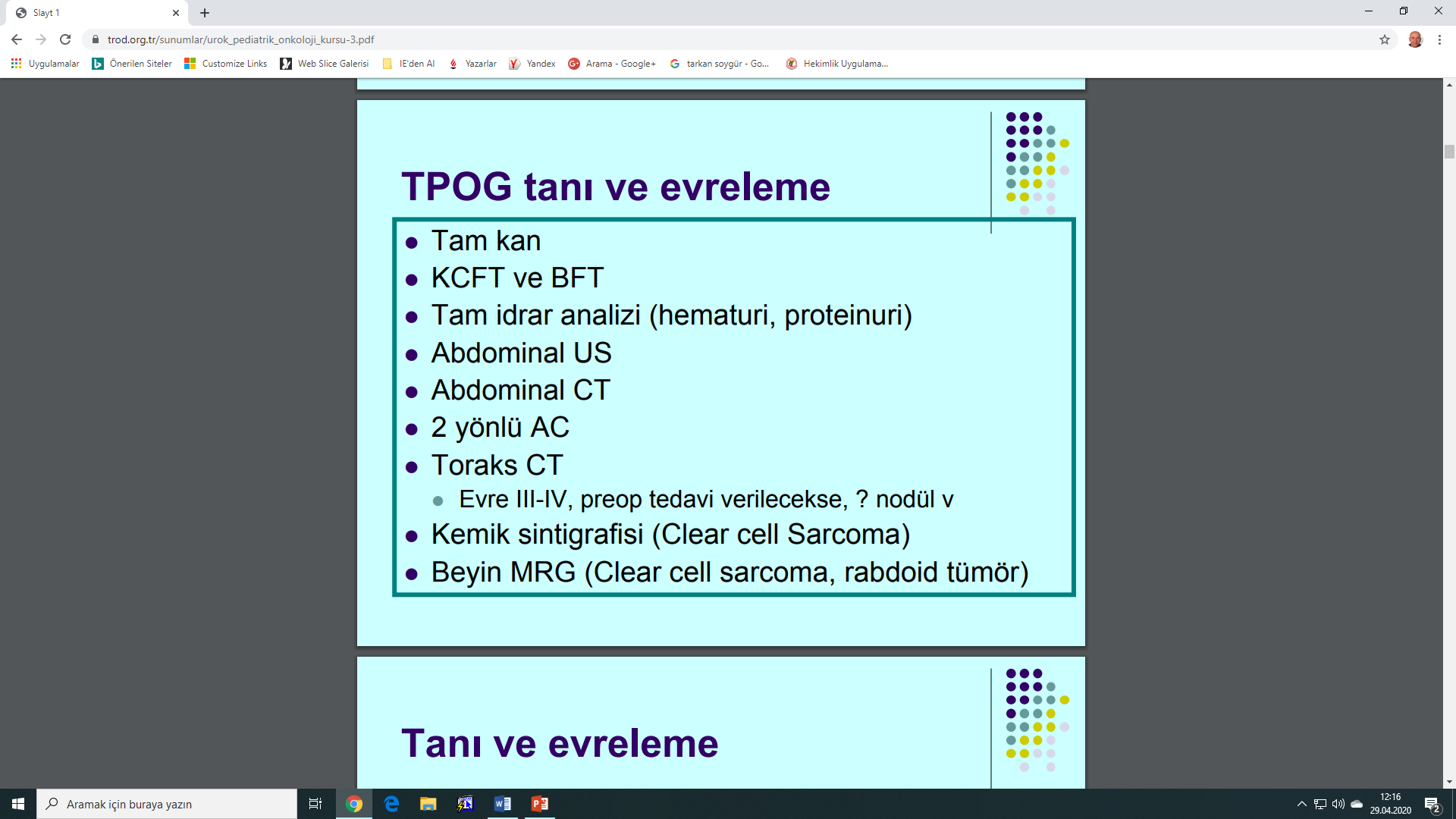 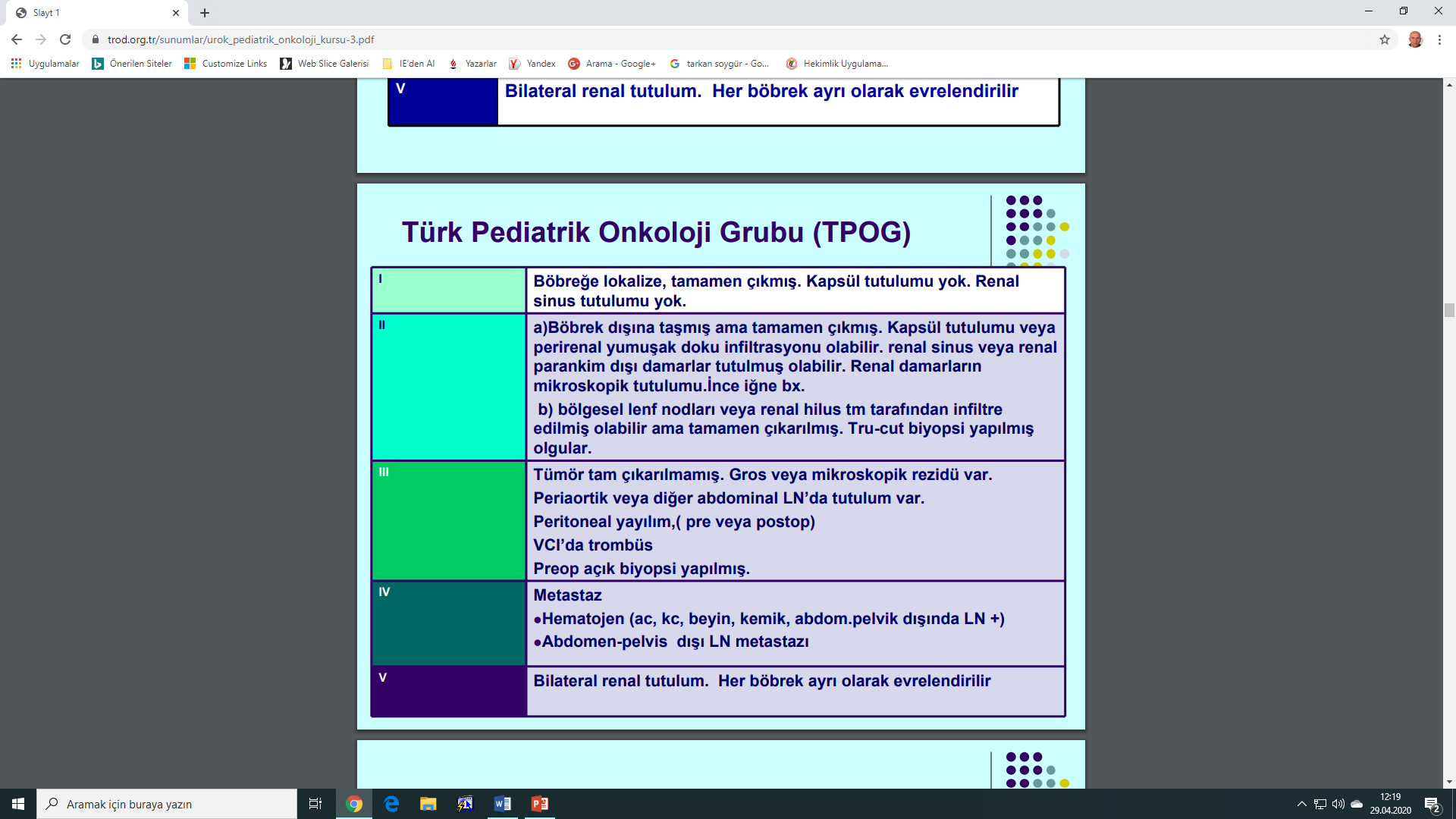 Tanı anında evrelere göre dağılım;
SIOP 93-01veSIOP2001
n= 5164
Evre & Prognoz
Evreye göre EFS
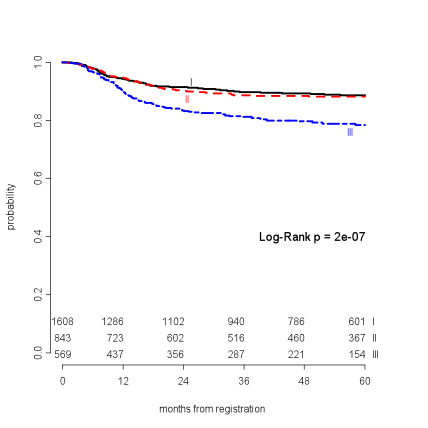 Evre I	91.4%
Evre II	90.1%
Evre III	83.5%
14
HİSTOLOJİK RİSK GRUPLARI
NWTSG
Anaplazi
SIOP
DÜŞÜK:  Nekrotik ya da kistik kısmi diferansiye
ORTA: Regresif, epitelyal-stromal ya da fokal anaplastik
YÜKSEK: Blastemal, diffüz anaplastik
Kötü Prognostik Patoloji: %10 
           (Ölümlerin %50’si)
Anaplazi %5 (Fokal-Diffüz; Agresiften ziyade Kemo Rezistant)
Clear Cell Sarcoma
2. Sıklıkta Görülen Tm
Agresif 
Kemik Met Sık 
Rhabdoid  Tm (Farklı Gruptalar)
%85, 2 yaşın altında
Damar İnvazyonu Sık, Yüksek Malignite
Beyin Met.
Histoloji en önemli prognostik faktörlerden
Histolojiye göre EFS (Event-free survival)
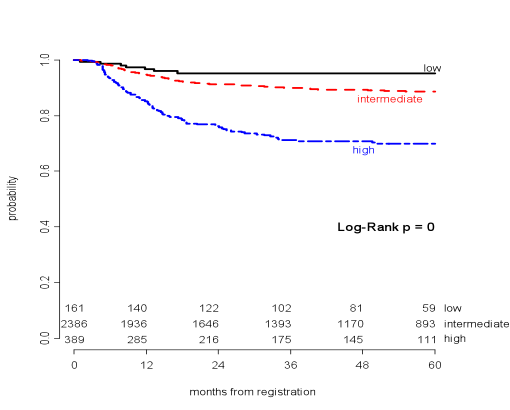 17
SIOP 93-01 and SIOP2001
n= 5164
NWTSG  Randomized trials
Relapse-free survival by histology
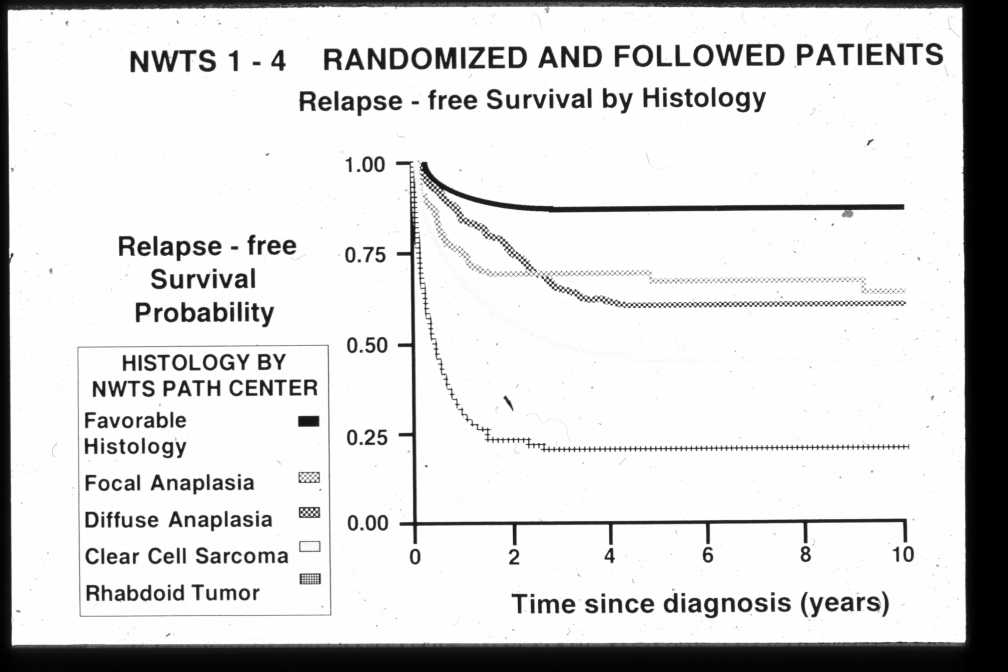 Günümüzde tüm iyi histoloji grup tümörlerin, evreden bağımsız sağ kalım oranları %90’ı geçmekte !
LOH 1p ve 16q (NWTS-5)
EFS Evre I/II FH NWTS-4 hastaları
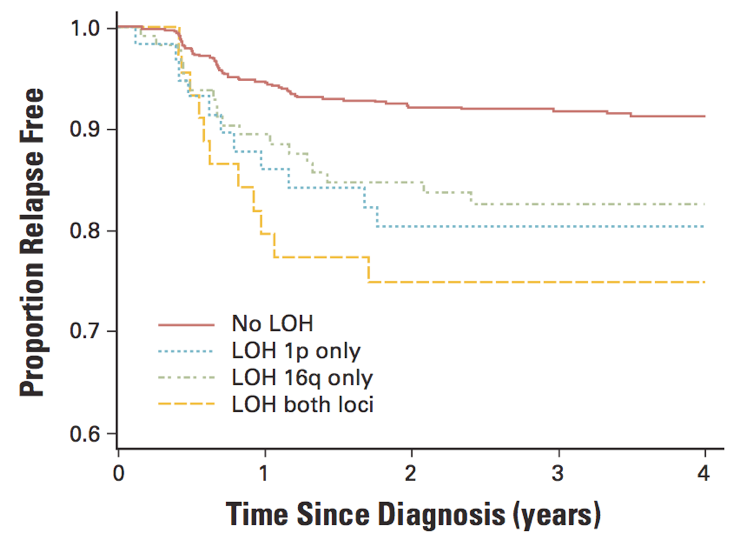 20
TEDAVİ
Max Wilms (1867-1918)
1877; Leeds Çocuk Hastanesinde İlk Nefrektomi
1899; Max Wilms; 7 olguluk Seri
1915; Cerrahiye ilk kez RT ekleniyor (Friedlander)
1954; İlk kez AMD kullanılıyor ( Farber, Boston)
1963; VCR ilk kez kullanılıyor (Sutow) 
1966; Cerrahi + AMD + RT ile %81’lik sağ kalım (Farber)
1969;NWTSG
1971; SIOP
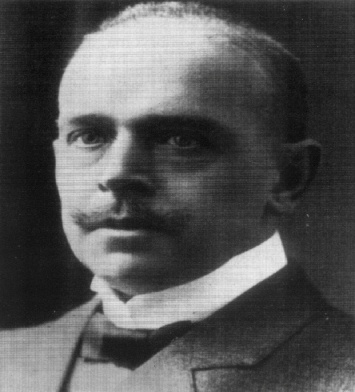 SIOP
Önce KT (4 hafta : D-actinomycin + vincristine)
Tümör küçülür Evre III oranı azalır
İntraoperativ tümör rüptür oranı azalır
BT’de Tümörün KT’ye yanıtı hakkında yorum yapılabilir
Mikro-Metastaz Riski azalır
Cerrahi
Adjuvan tedavi
KT : 4-27 hafta  2 veya 3-ilaçlı şemalar
RT(Evre II, LN+)
Ancak Nefrektomi Öncesi KT almış hastalardaki evreleme yetersiz olup, relaps riskini arttırabilir
23
NWSTG
Cerrahi 
Patolojik Evre
KT sonrası histolojik ayırım güçlüğü yaşanmıyor
Bazı benign patolojiler için gereksiz KT verilmiyor
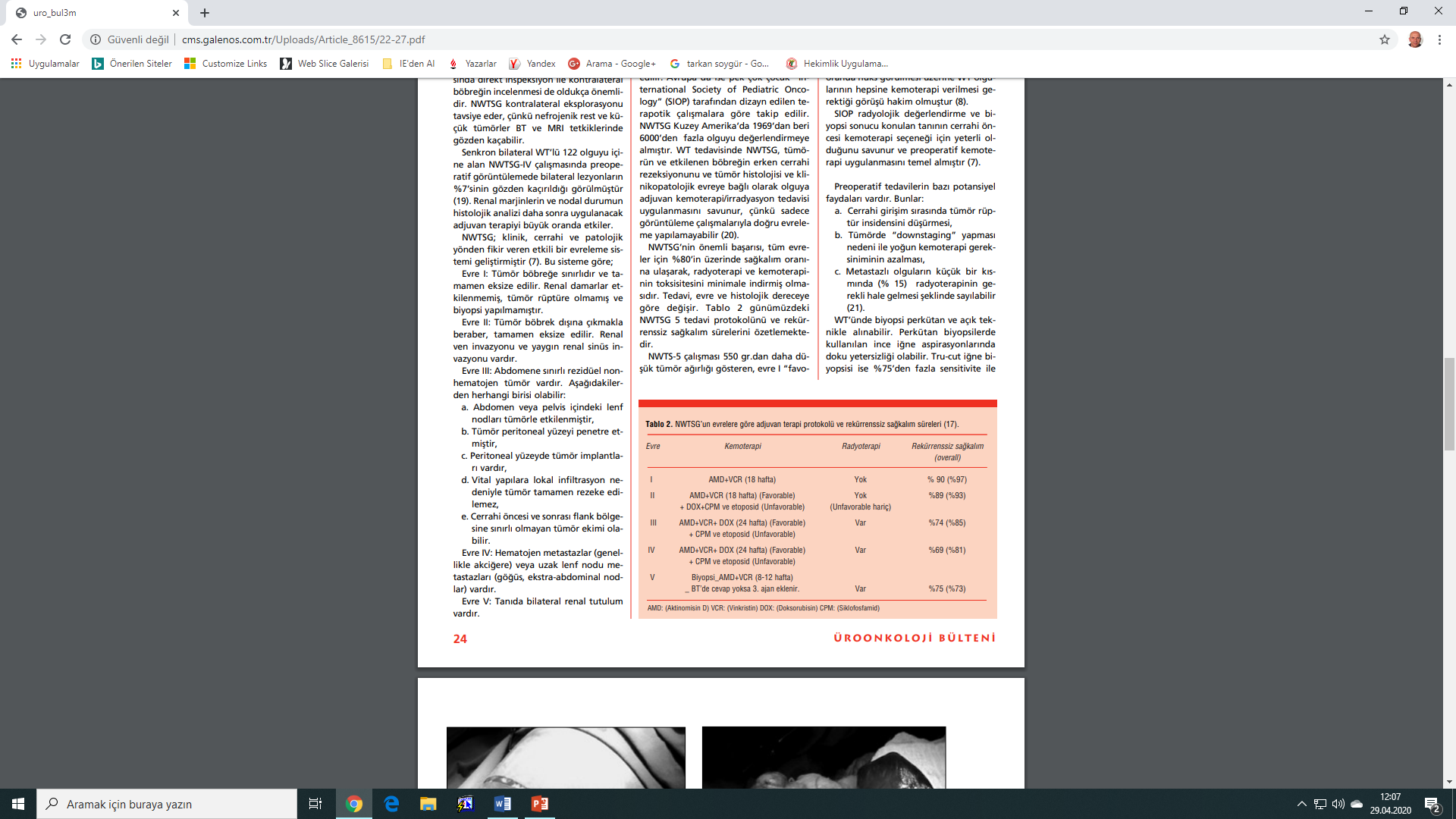 UKCCSG
Tedavi Öncesi Biyopsi
Tipik WT gibi görünen olgularda bile %12 non-WT saptanıyor
%1 Benign lezyon saptanıyor (SIOP ile benzer)
Temel Prensip Aynı
Düşük ve Yüksek Riskli Hastaları Ayırt Etmek
Düşük Risk Grubuna Fazladan (Özellikle RT ve DOX) Tedavi Vermemek
Günümüzde;
SIOP hastalarının %50’si Antrasiklin KT ve %17 RT alırken
NWTSG hastalarında %35’lik grup her 2 tedaviyi (KT ve RT) de almakta.
Zorunlu Preoperatif Kemoterapi
Bilateral TM
Senkron %5, Metakron %1
Biyopsi ve KT ile %50 olguda Nefrektomi
Bilat RN sonrası Tx için 2yıl (1 yıl?), (BWS 4 yıl sonra geç relaps)
Cerrahi Eksplorasyonda İnoperable Çıkan Hastalar  (Evre-3)
KT sonrası 6. haftada yeni Evreleme
En fazla küçülme ilk 4-8 haftada
VKİ’da hepatik ven seviyesi üzerine tümör uzanımı
Sadece Cerrahi ? 
<2 yaş; İyi Histoloji; < 550 gr tümörler:
2 yıllık genel sağ kalım %100 
Ancak relaps oranı yüksek
Bu yaklaşım incelenmeye devam edilmeli…
CERRAHİ TEDAVİ
Kitle Wilms mi ?
Sadece görüntüme ile tanı %95
Unilateral / Bilateral
Görüntüleme ?
Kontrlateral Eksplorasyon ??
İV Tümör Uzanımı
RV, İVK, Atrium
Akciğer Metastazı ?
Tümör Operable’mı ?
İntrakaval Tümör Uzanımı %4-6 (%50 Asemptomatik) !!
Çocuklarda benign retroperitoneal LAP sık (Görüntüleme yalancı +/- yüksek).
Görüntülemede  yalancı (+) KC invazyonu (aslında kompresyon)
İnoperabilite kararı cerrahi sırasında verilmeli
NWTS-4: Karşı böbrekteki lezyonların %7’si preoperatif görüntülemede atlanmış
Rutin Kontrlateral Cerrahi Eksplorasyon;
Pozitifse biyopsi ve geç cerrahi
NWTS-5: Kontrlateral eksplorasyon gerekli değil !!
İnce kesit helikal BT veya MR
Komplet Cerrahi 
Hayatta Kalımı Arttırıyor
Evreleme
Bağlamadan önce RV ve İVK palpe edilmeli
Lenf Nod Örneklenmesi (LN + ise Evre-III, kötü prognoz)
Parsiyel Üreterektomi
NWTS-4: Cerrahi komplikasyon %11
Kanama,
İleus
Lokal evre yüksekse
İV tümör uzanımı
Diğer çevre organlarla an-blok rezeksiyon
Hatalı preoperatif tanı
Hastaların %10’nunda vonWillebrand hastalığı olabilir. Kuagülopati !
Lokal Rekürrens İçin Risk Faktörleri
Kötü Histoloji
Tümör Rüptürü
İnkomplet Eksizyon
Lenf Nod tutulumu ve LN Örneği Olmaması
(Abdominal Rekürrens Sonrası 2 yıllık Survi %43)
OLGULAR
Olgu-1
2.5 aylık E, 
Sol palpabl abdominal kitle
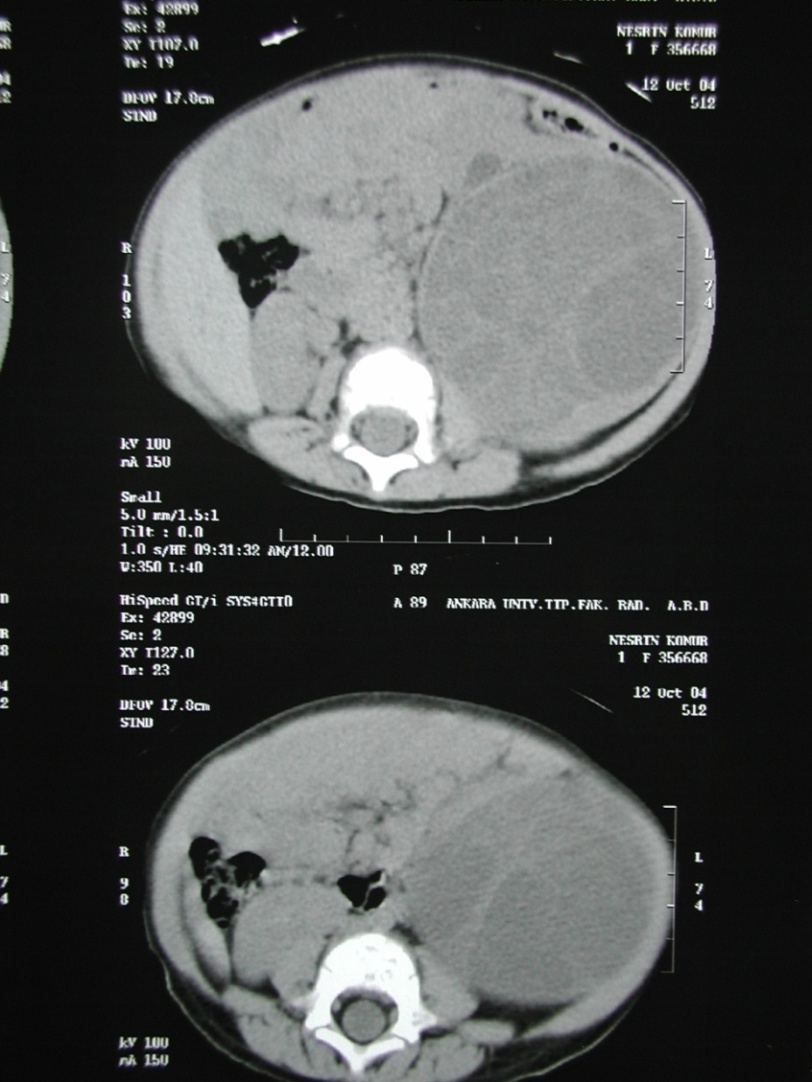 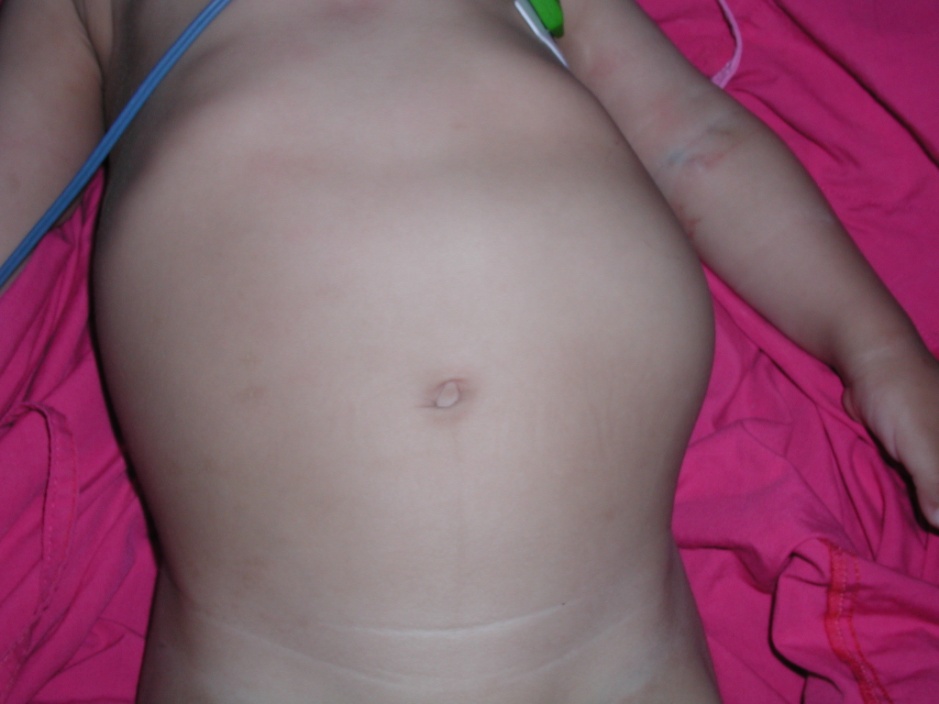 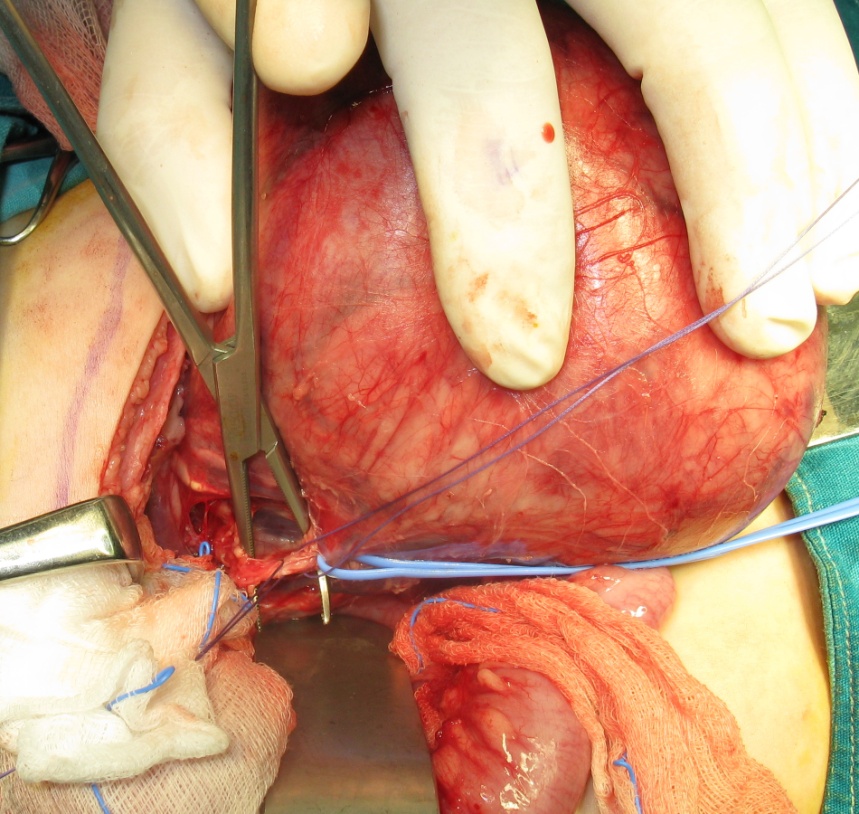 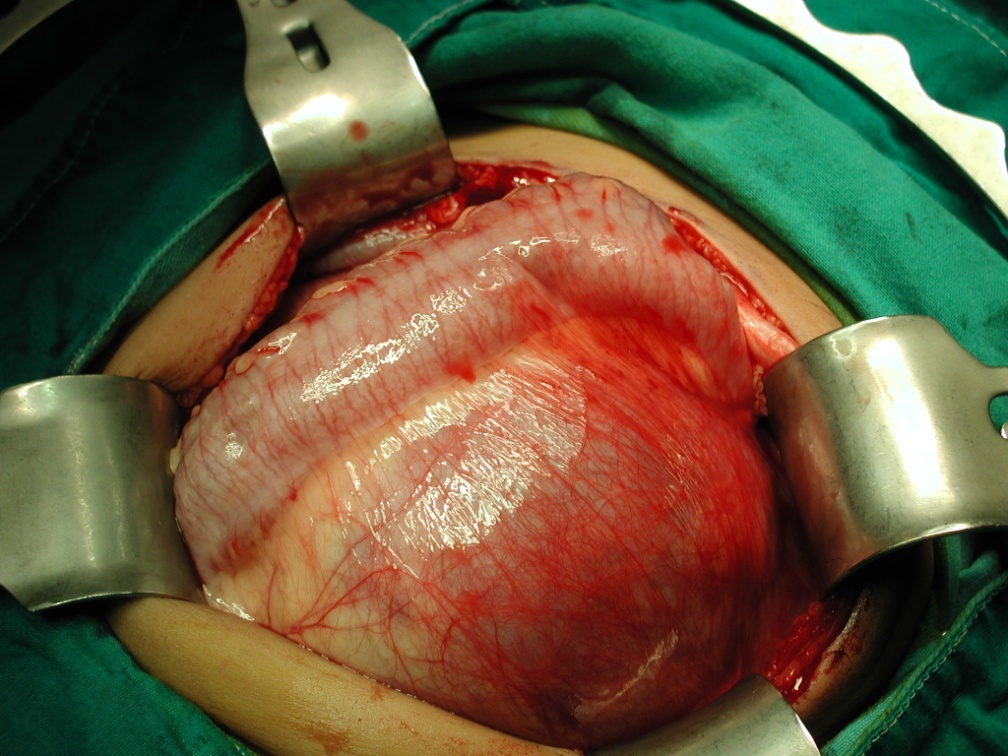 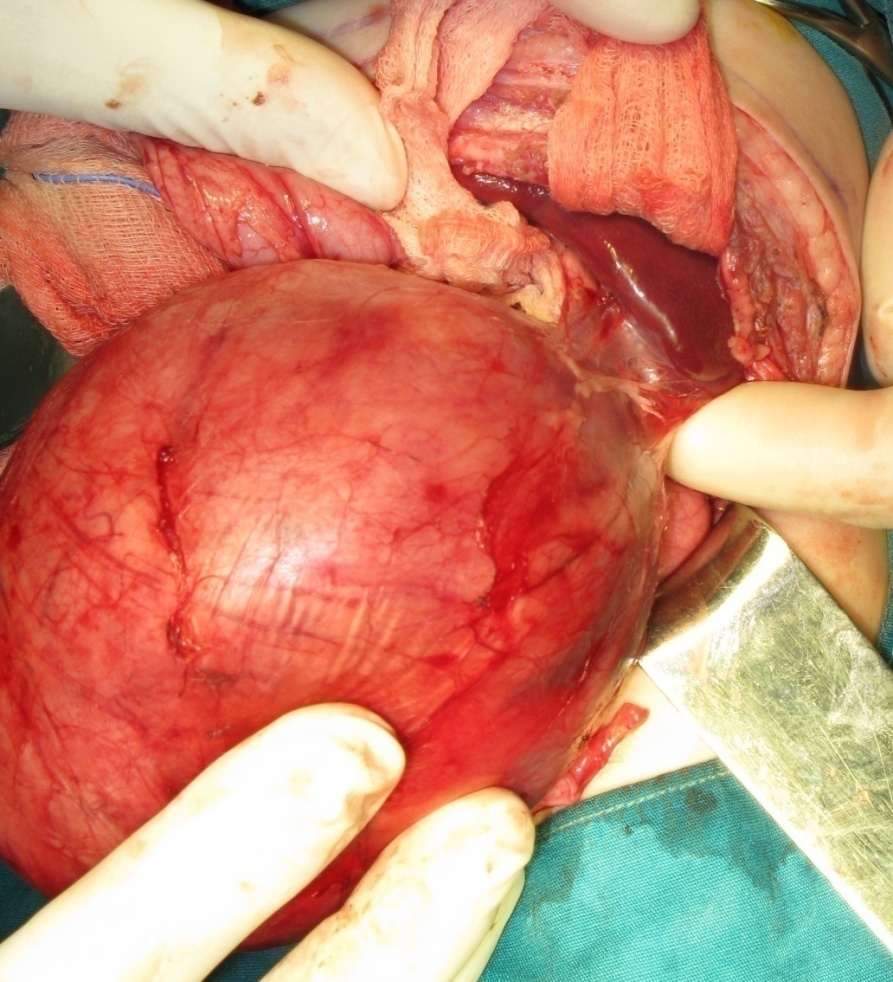 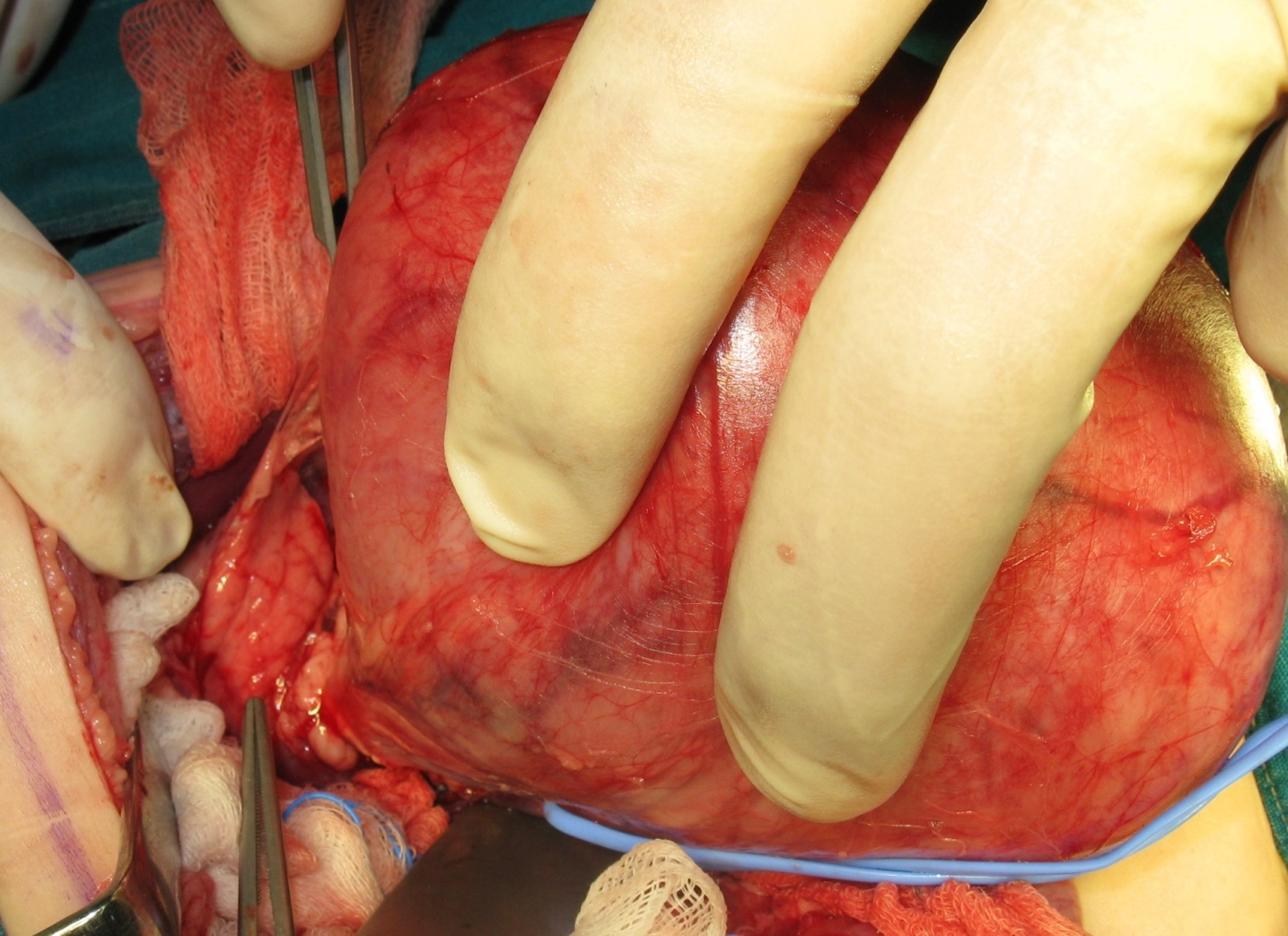 Patoloji
Klasik form KMB
Selüler form ?
Agresif 
Metastaz ?
Olgu-2
2 Yaş K
Sol RenalKitle
KT ile kitle aynı
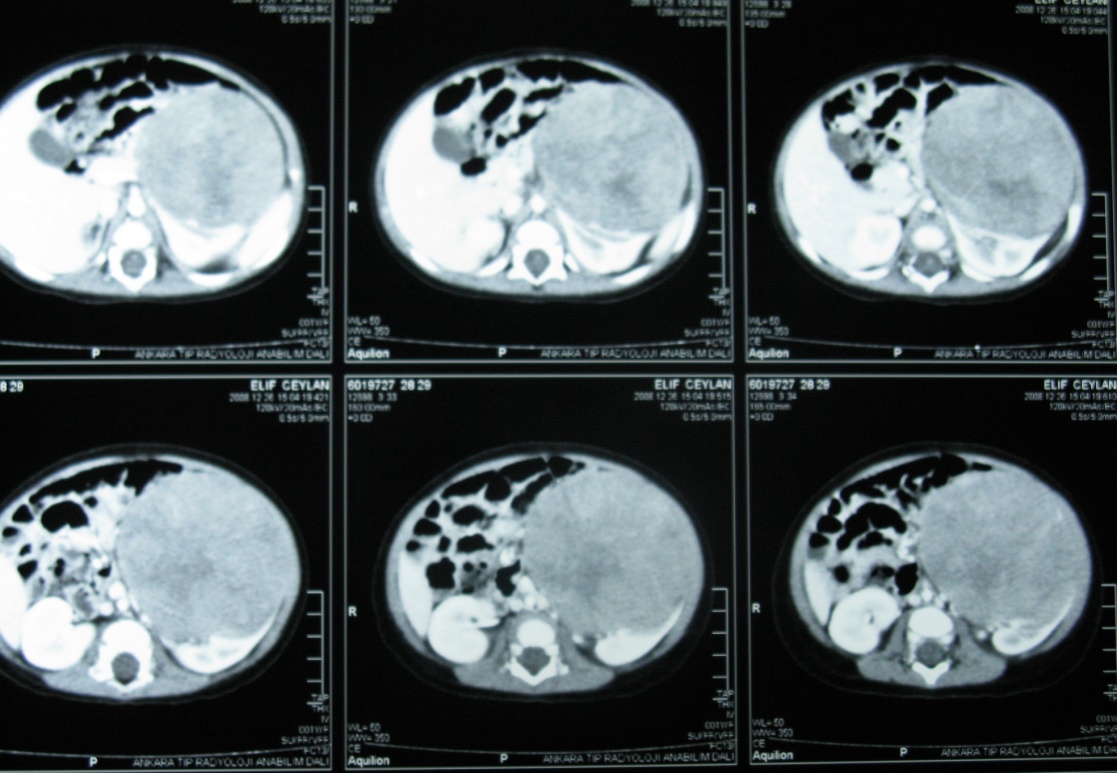 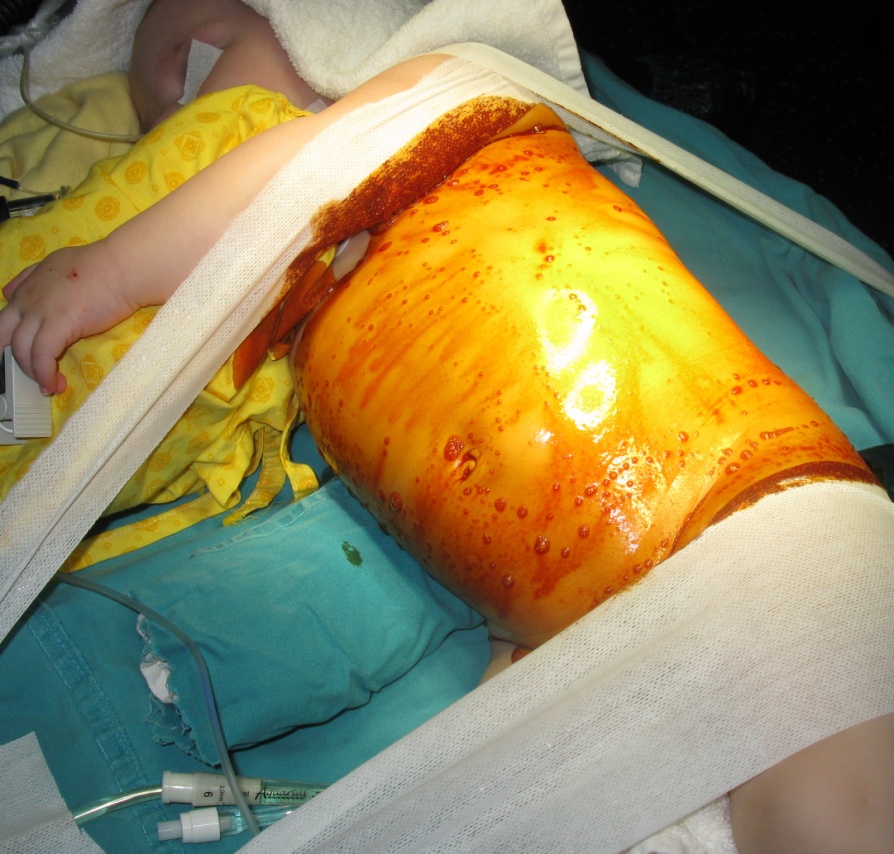 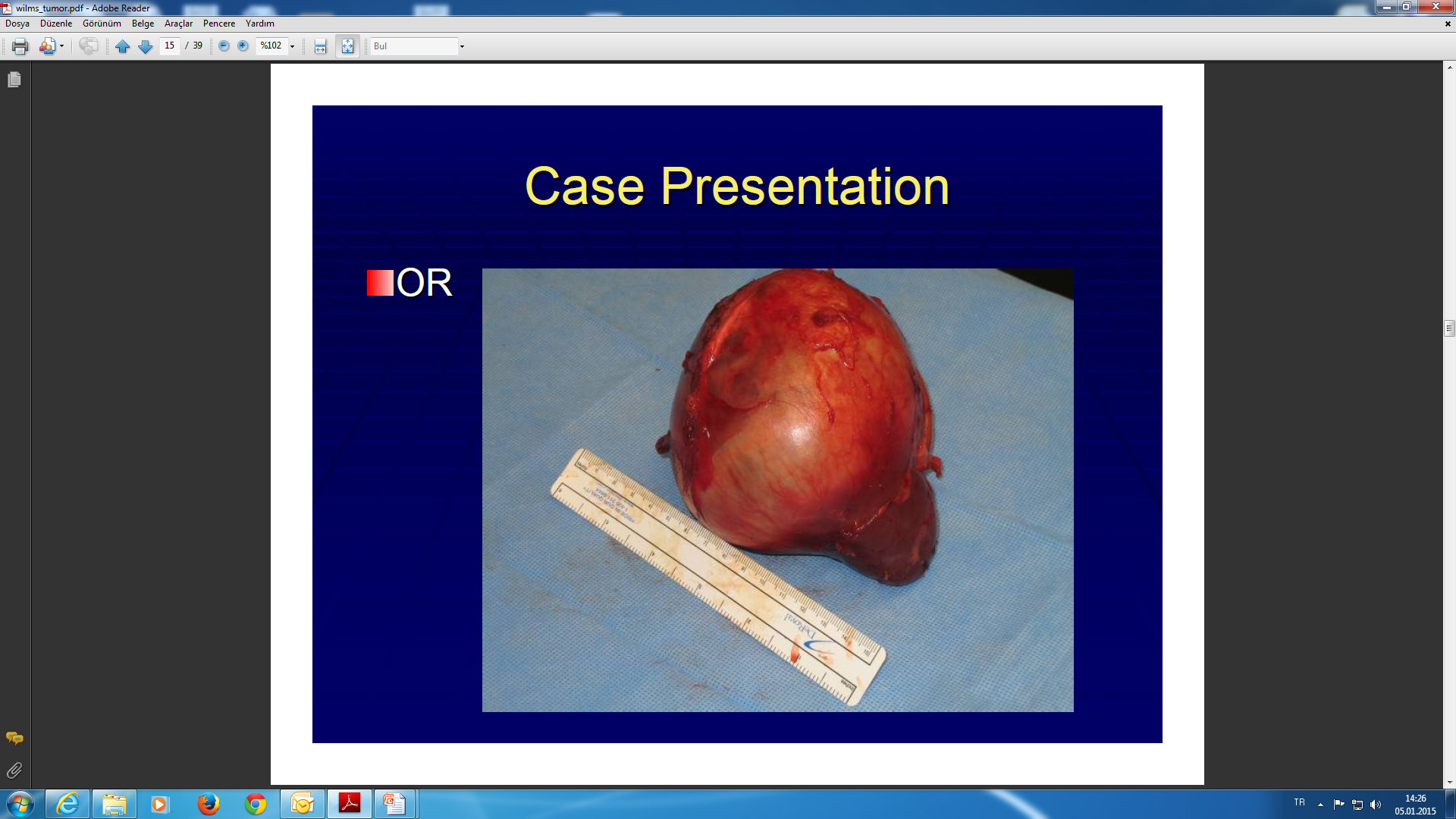 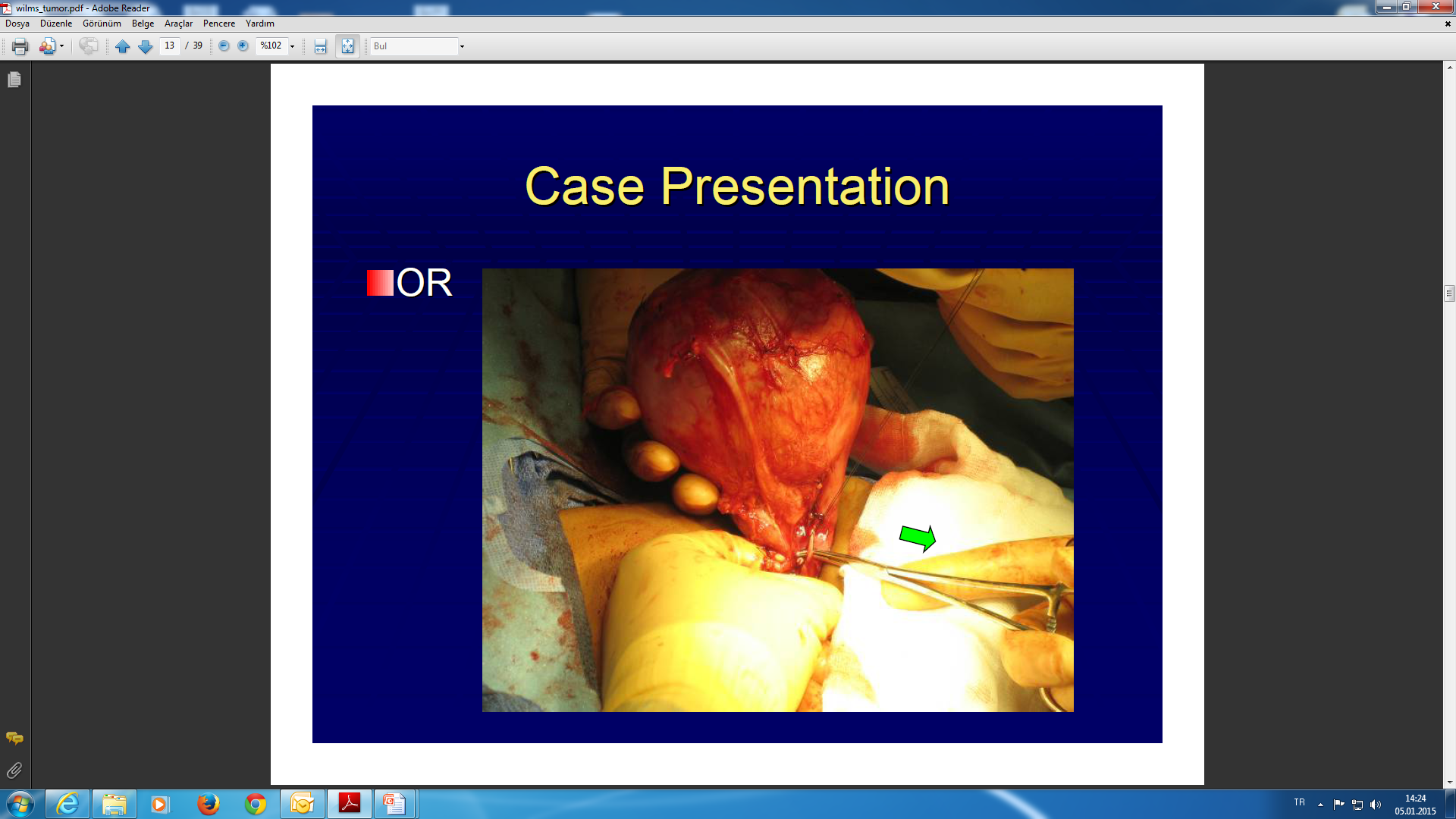 Olgu-3
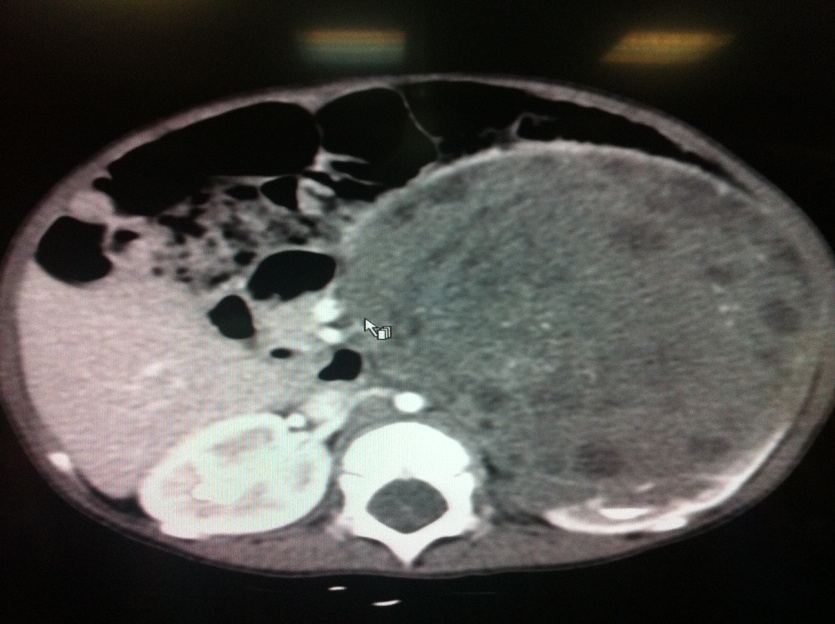 19ay E
KT Sonrası            Sol Renal Kitle
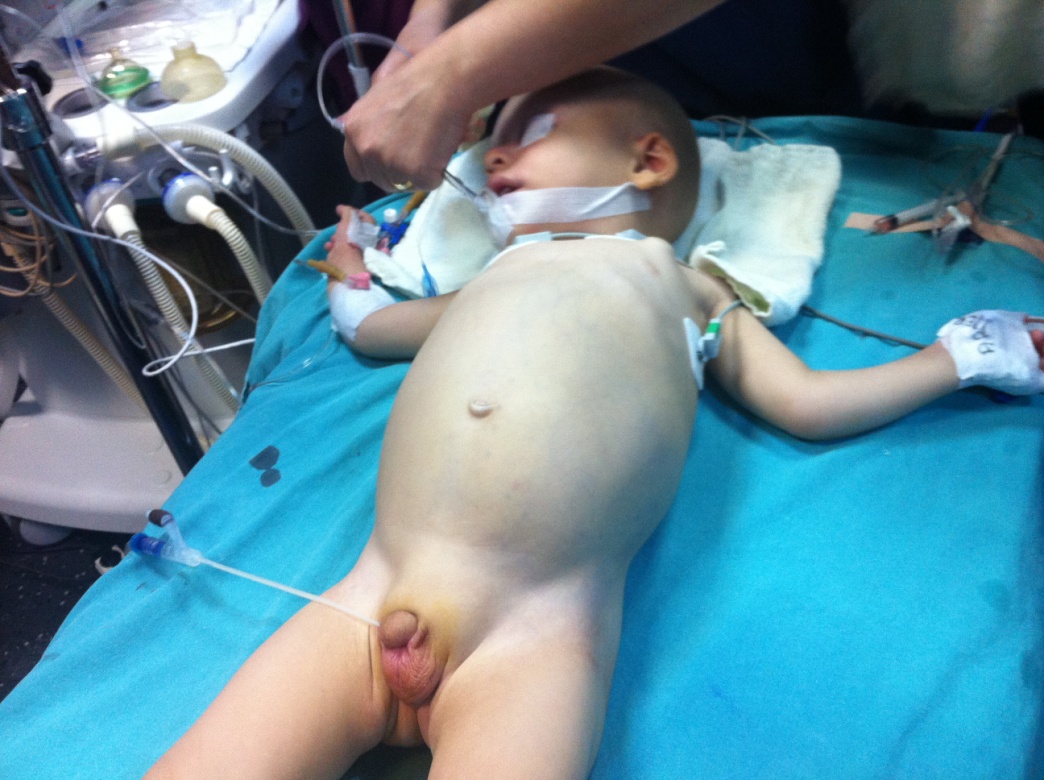 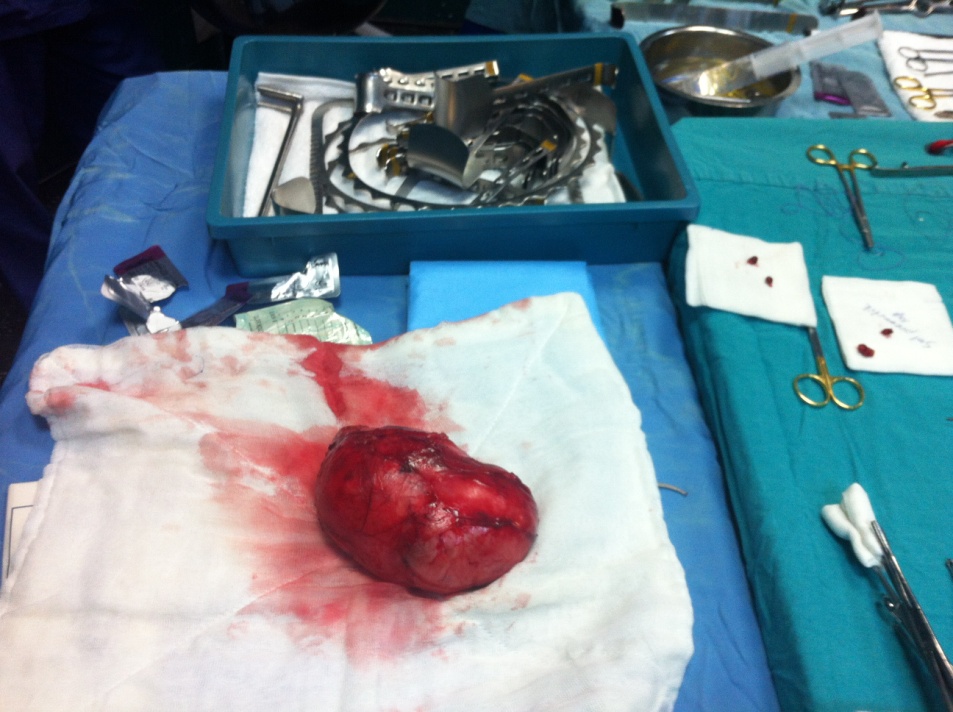 Olgu-4
Sağ Renal Kitle
Nöroblaston Ön Tanısı İle KT alıyor
Kitle içine ani Kanama / Akut Karın
Acil Nefrektomi
Patoloji Wilms
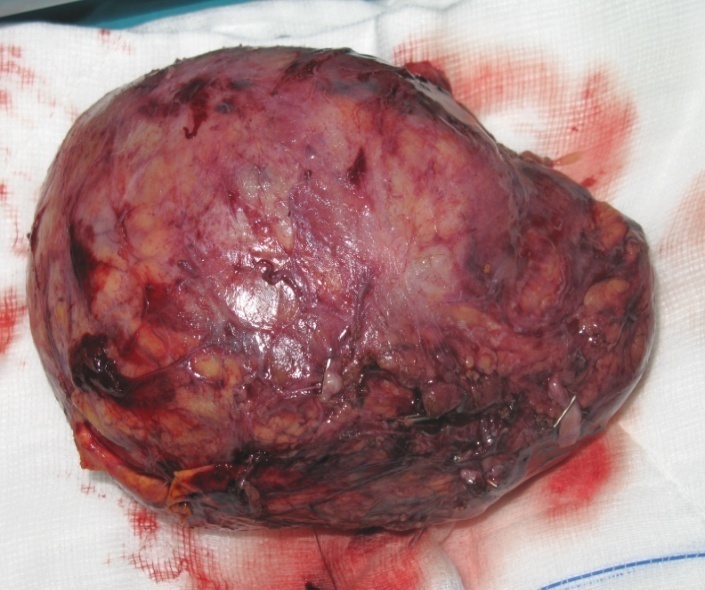 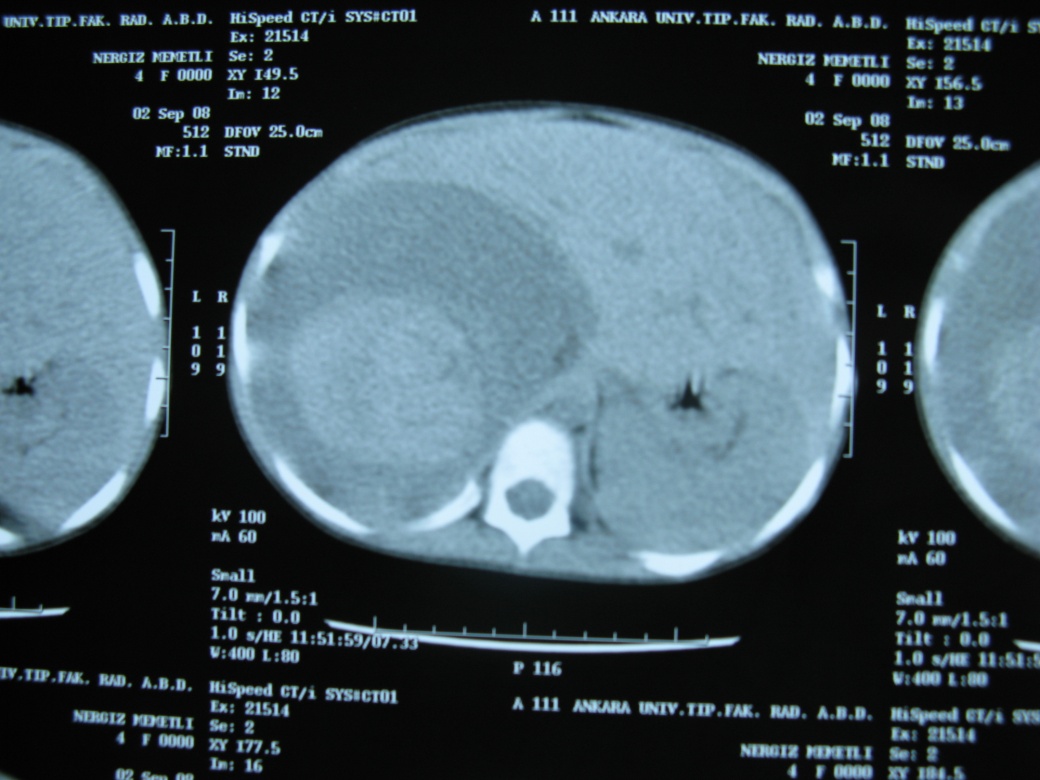 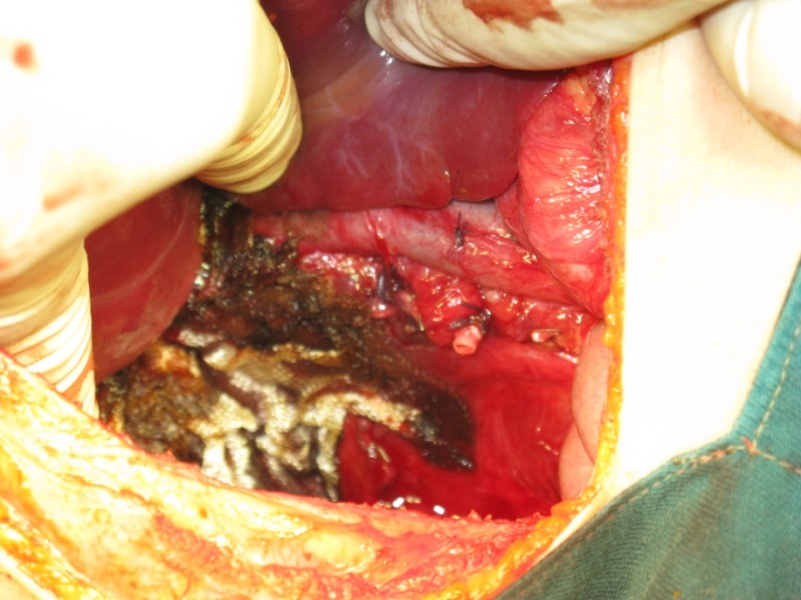 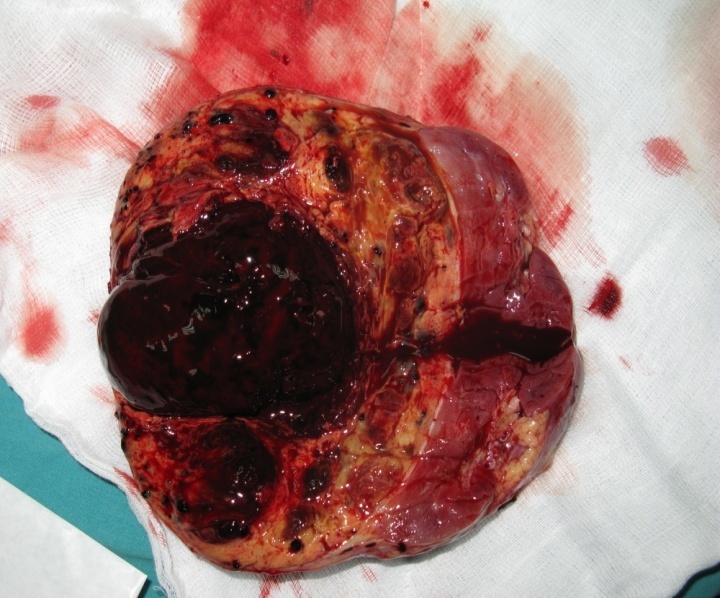 Olgu-5
8 y Kız
Sağ Renal Kitle 
Renal ven thrombüsü
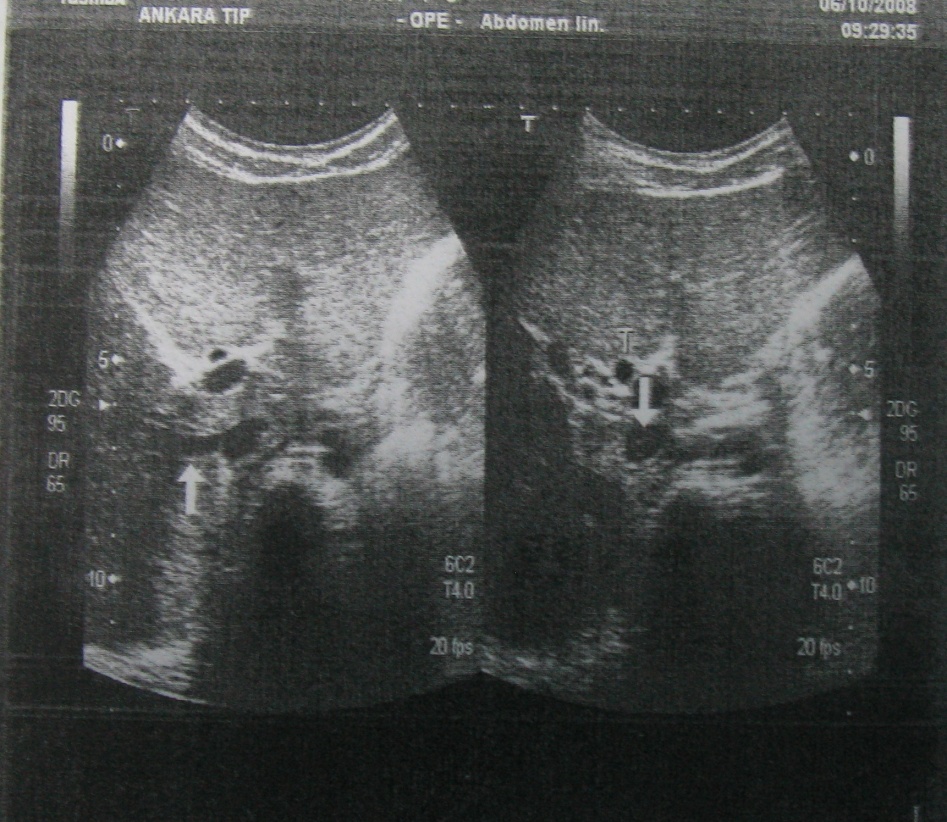 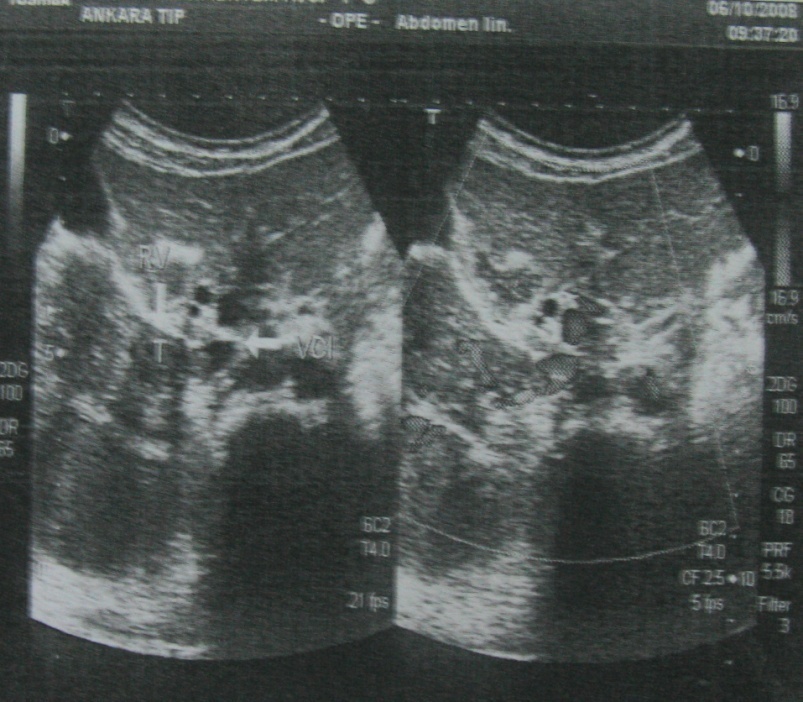 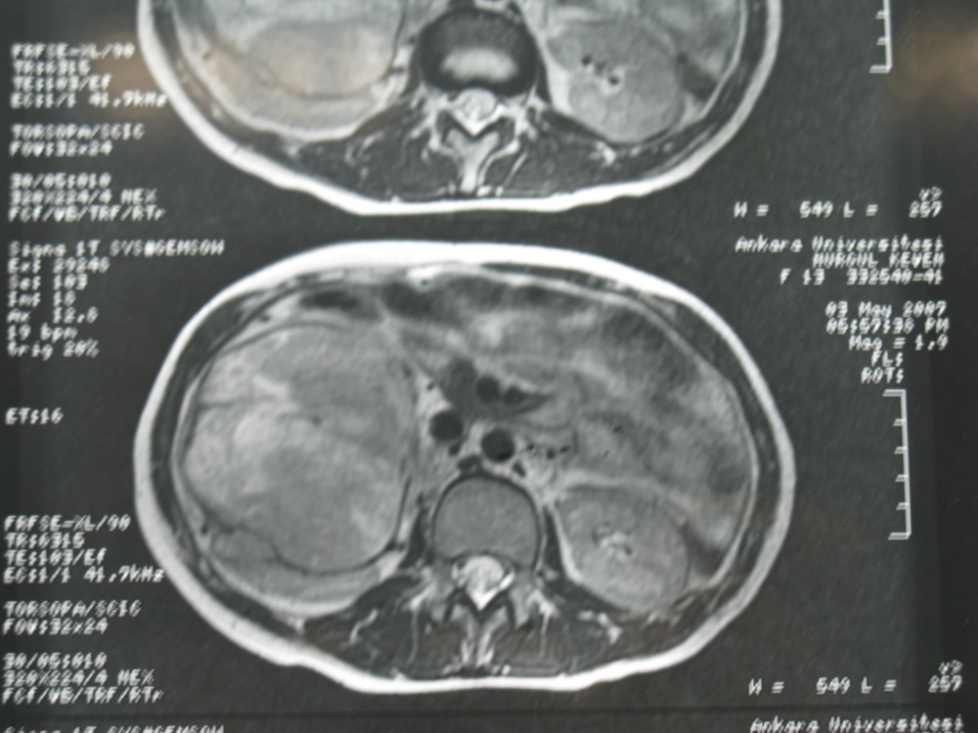 4 hft Kemo
Kitle Küçüldü
Trombüs halen Kava’ya uzanıyor
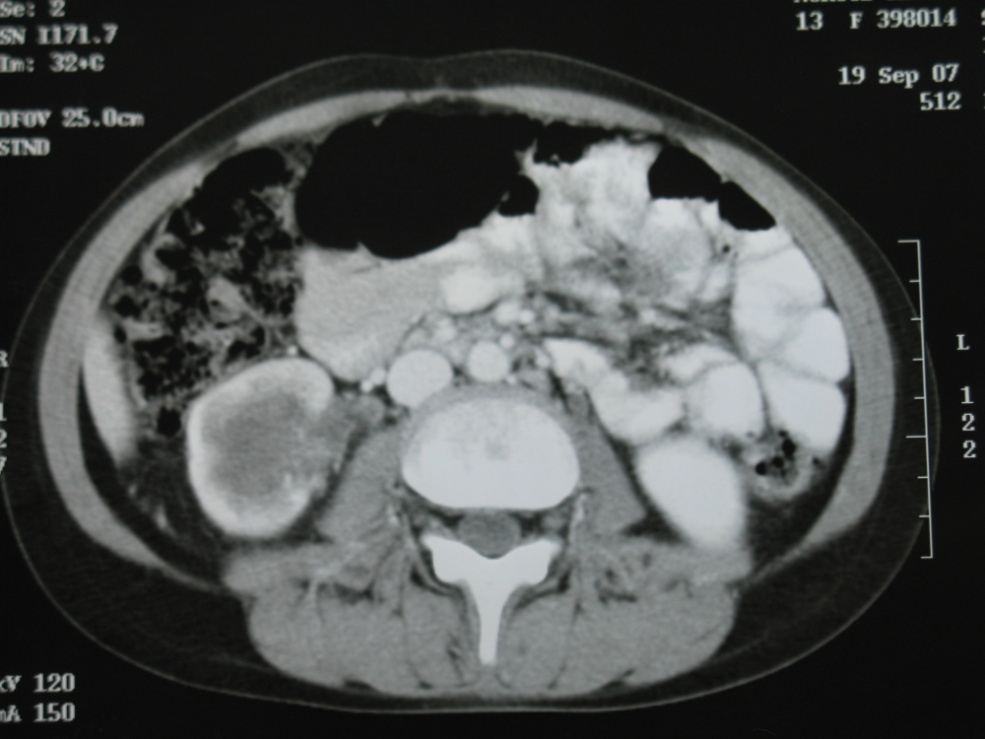 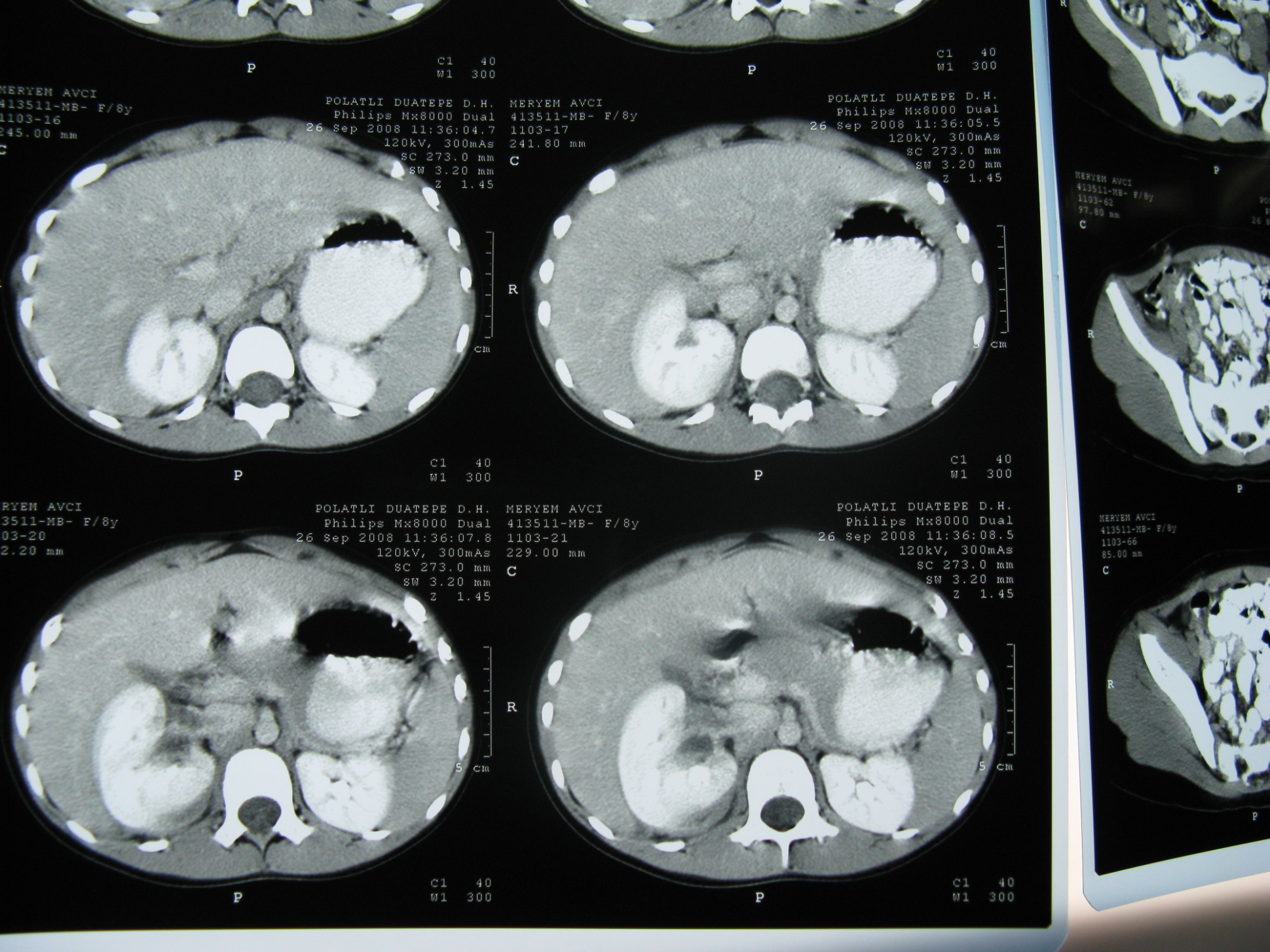 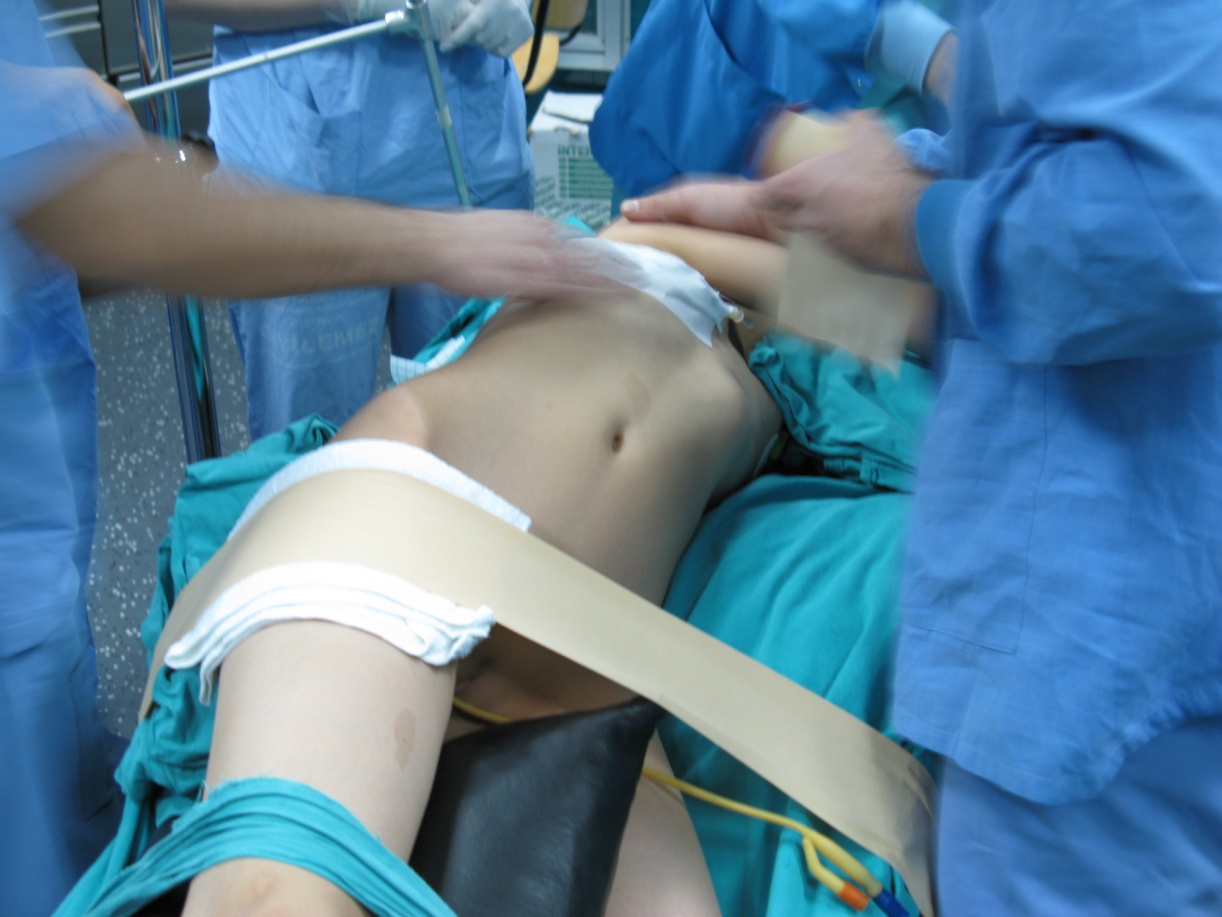 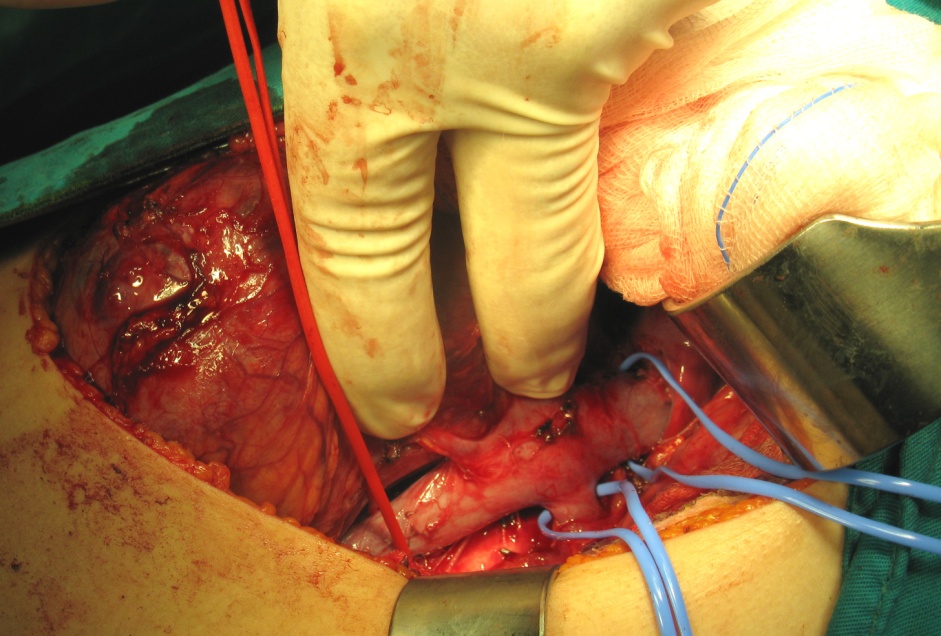 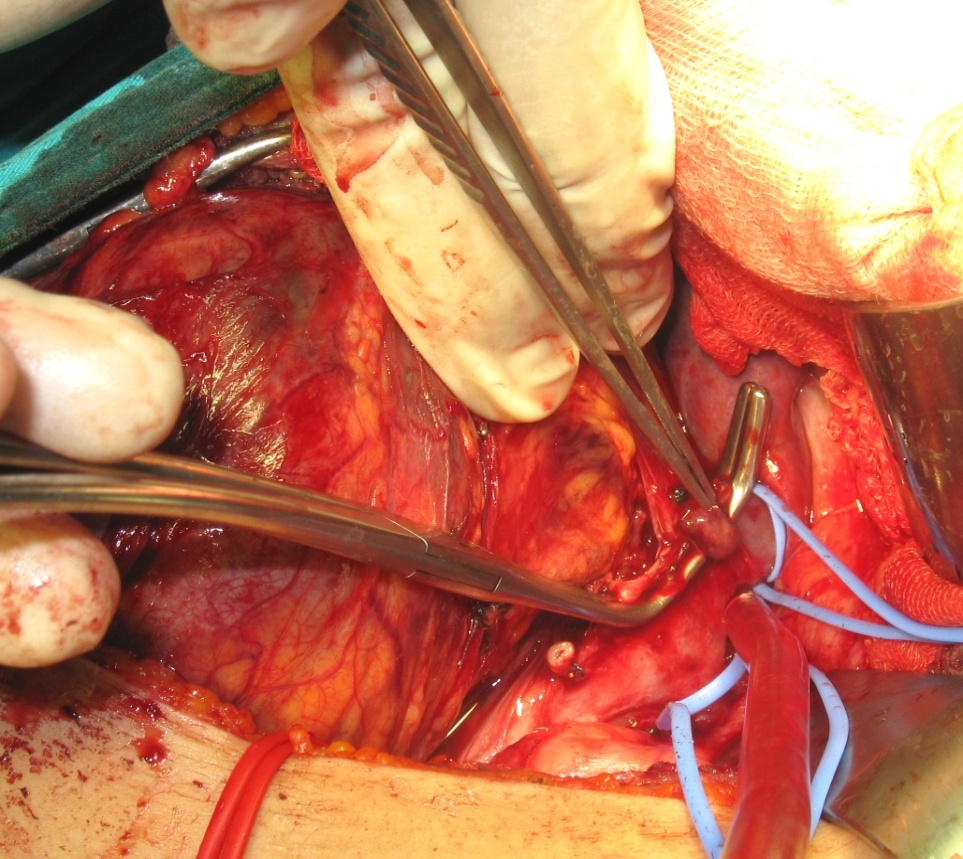 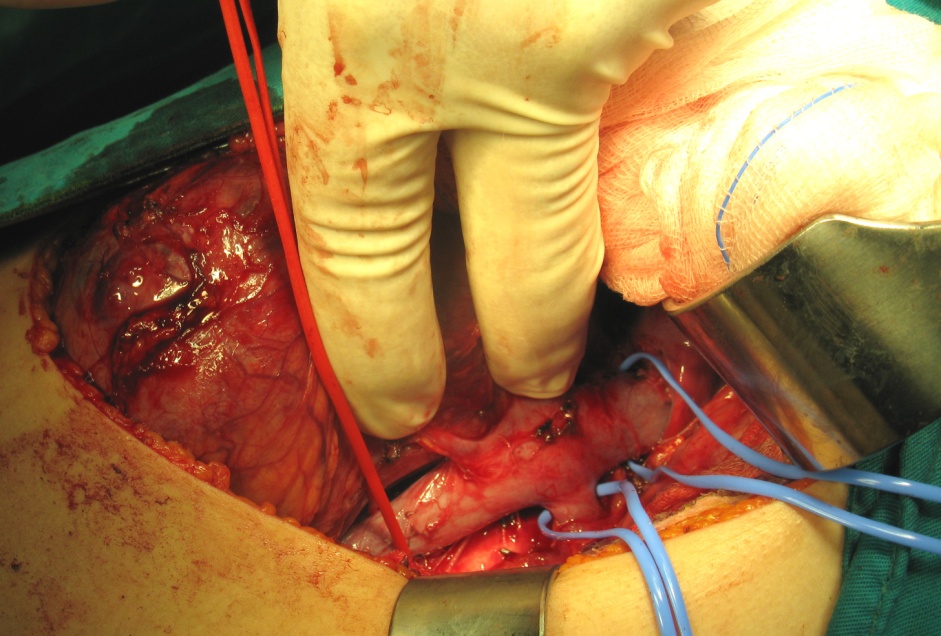 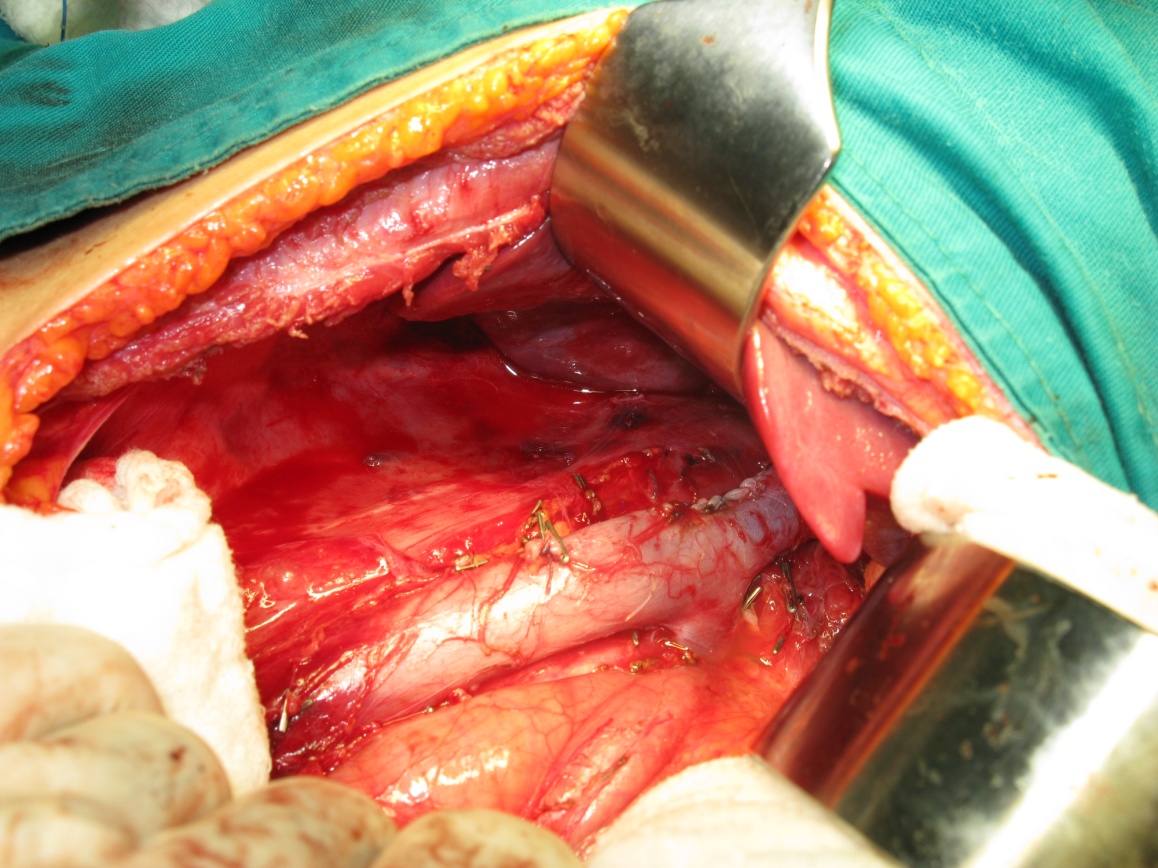 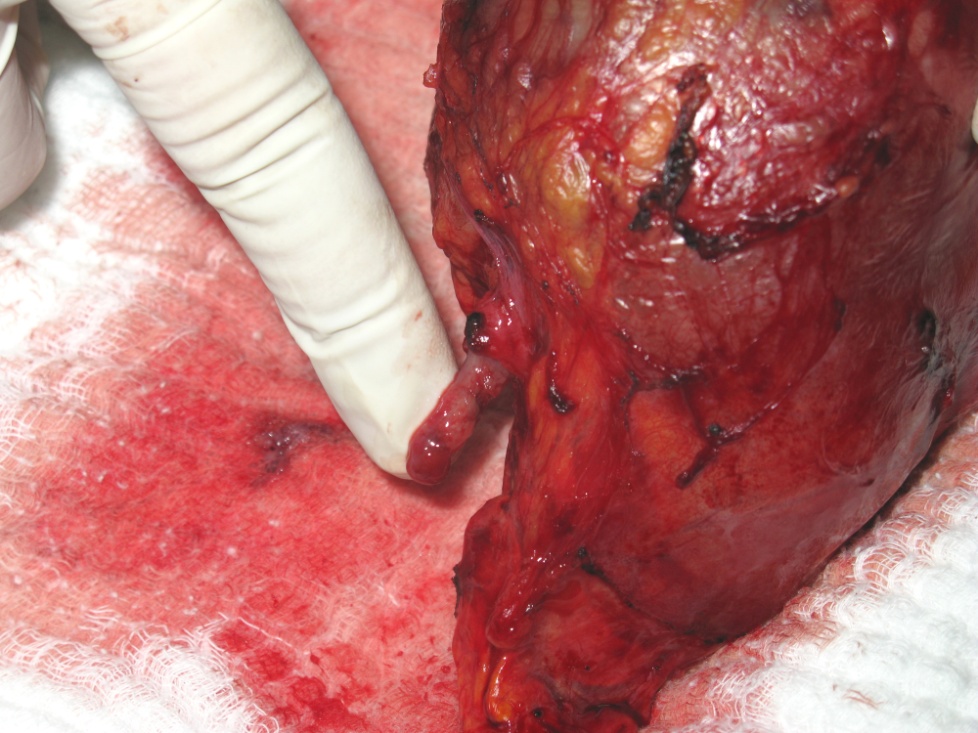 Olgu-6
7 y  Kız
Sol Renal Kitle
4 hft Kemo
Tm küçüldü
Renal vasküler yapıları çevreleyen lenf nodları aynı
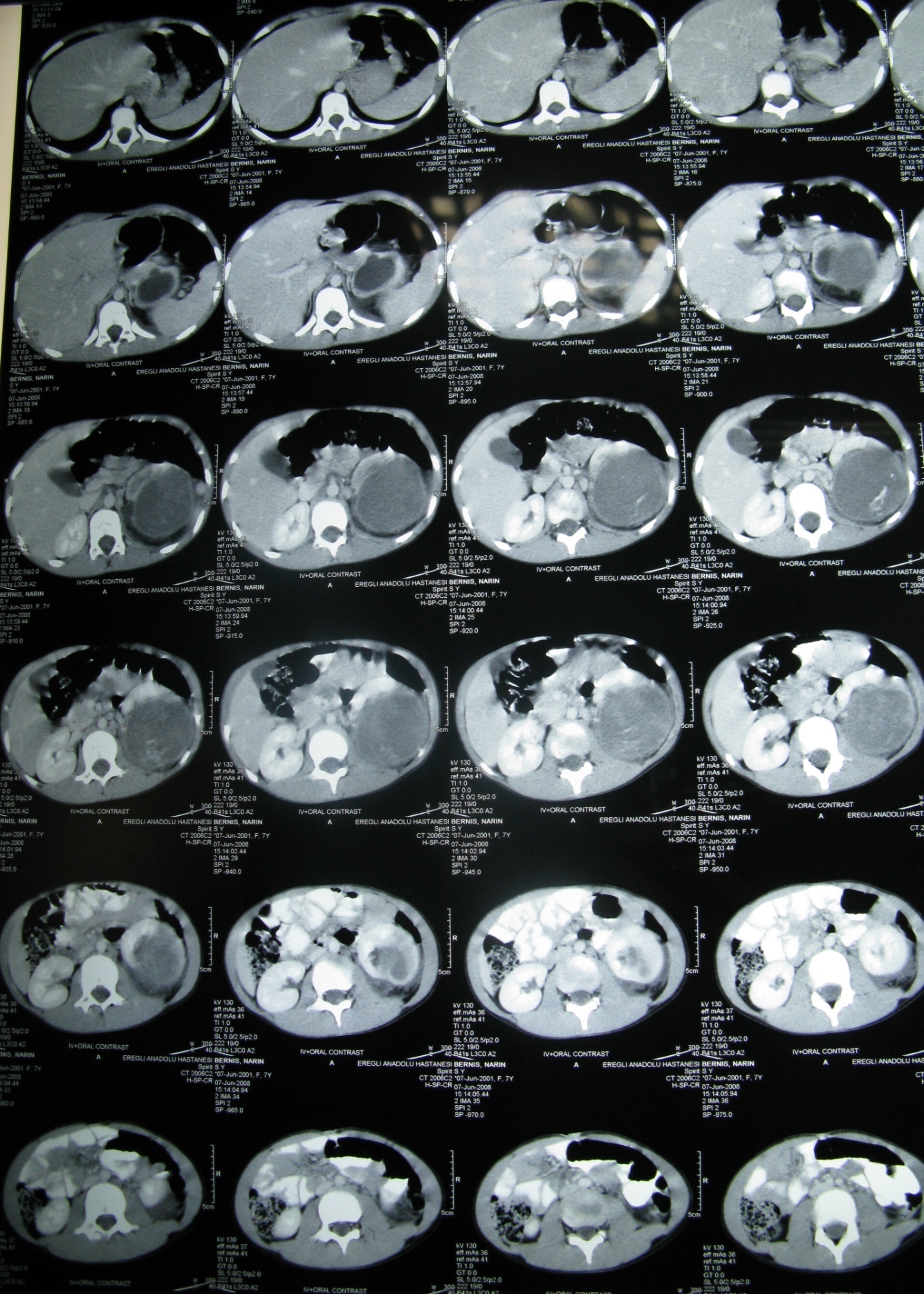 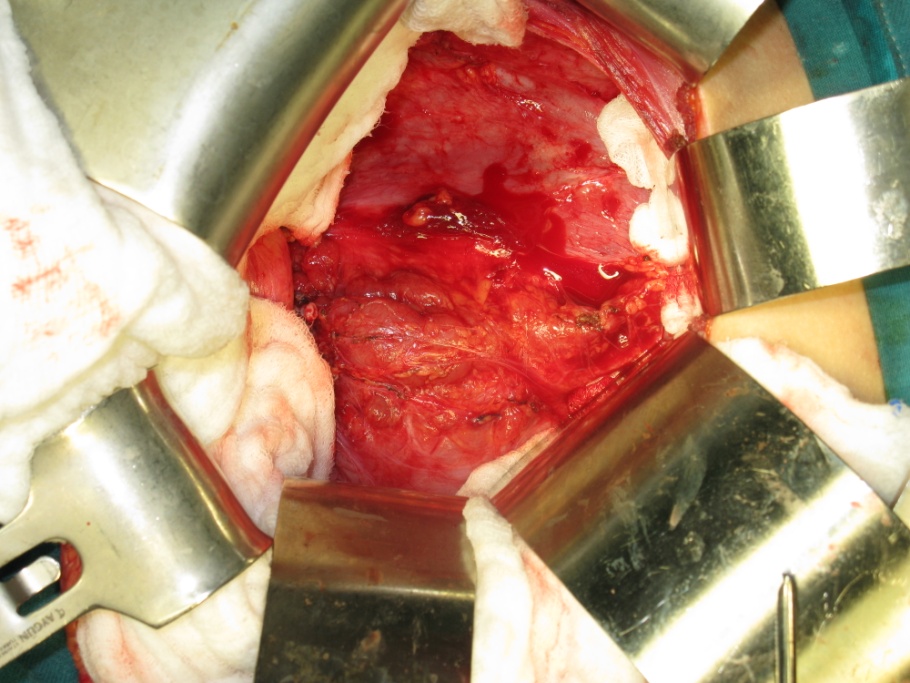 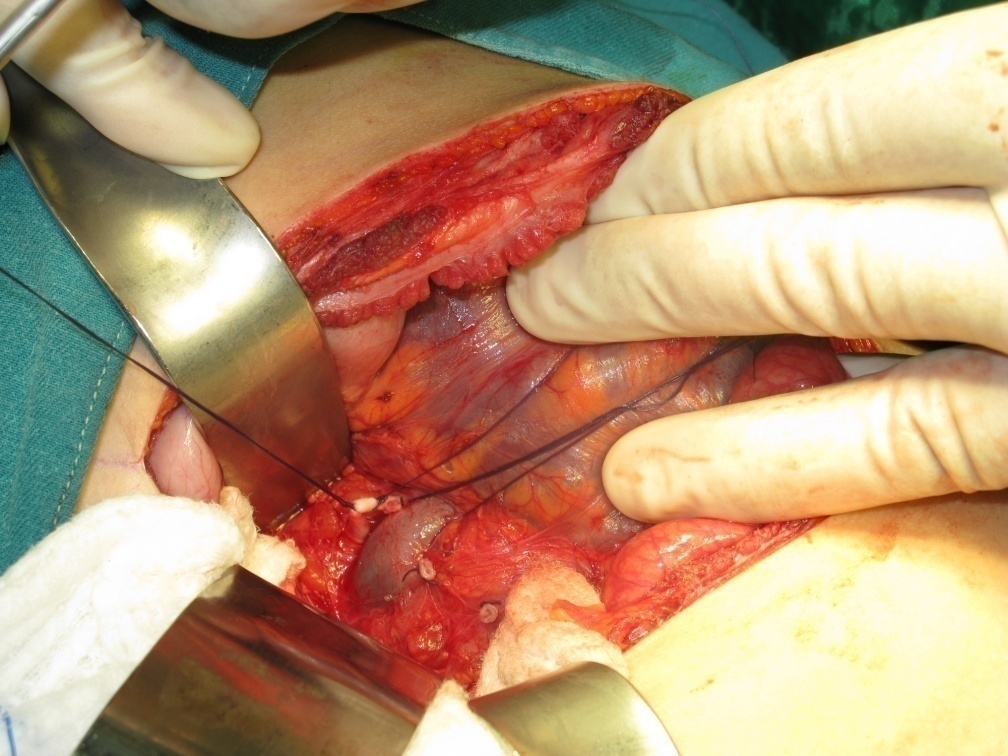 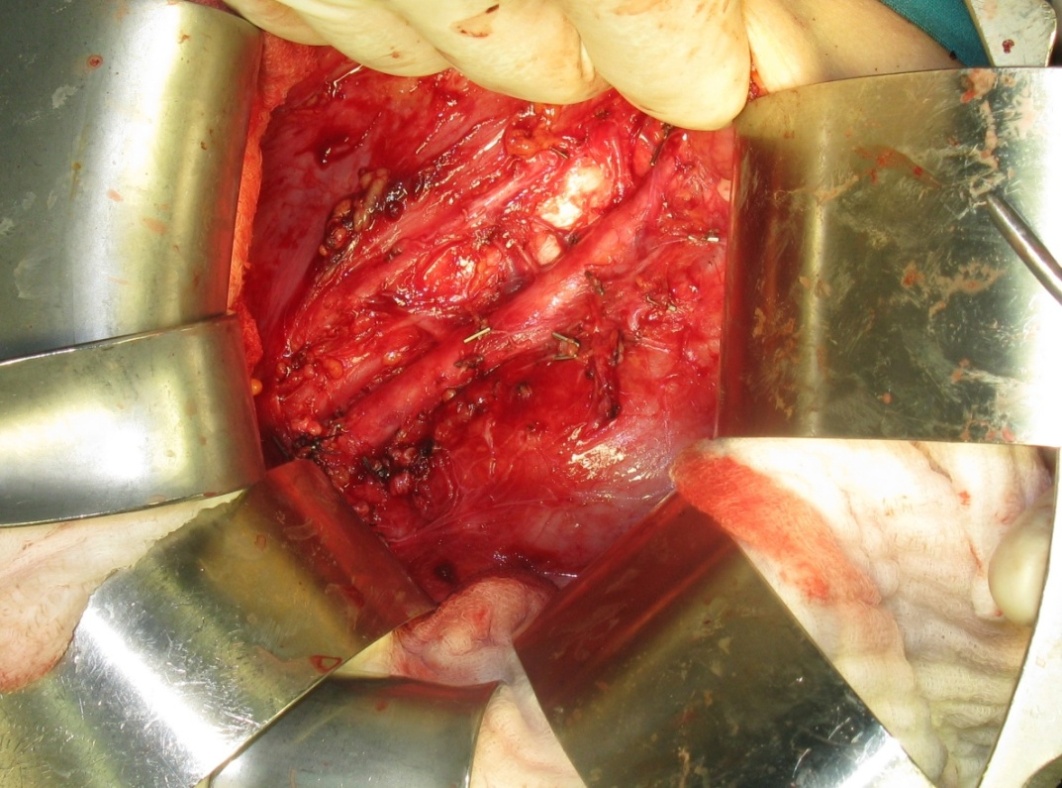 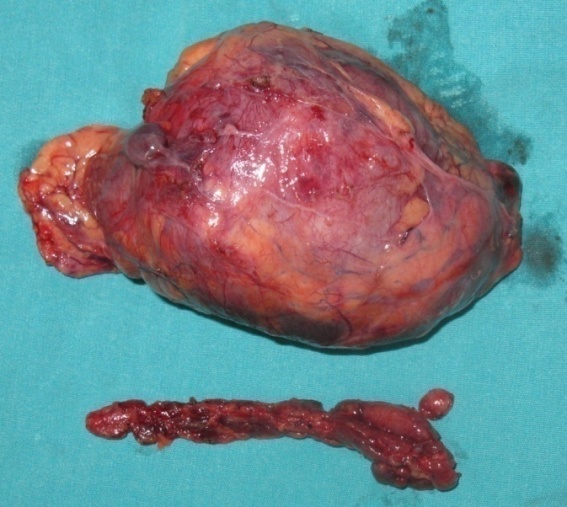 Olgu-7
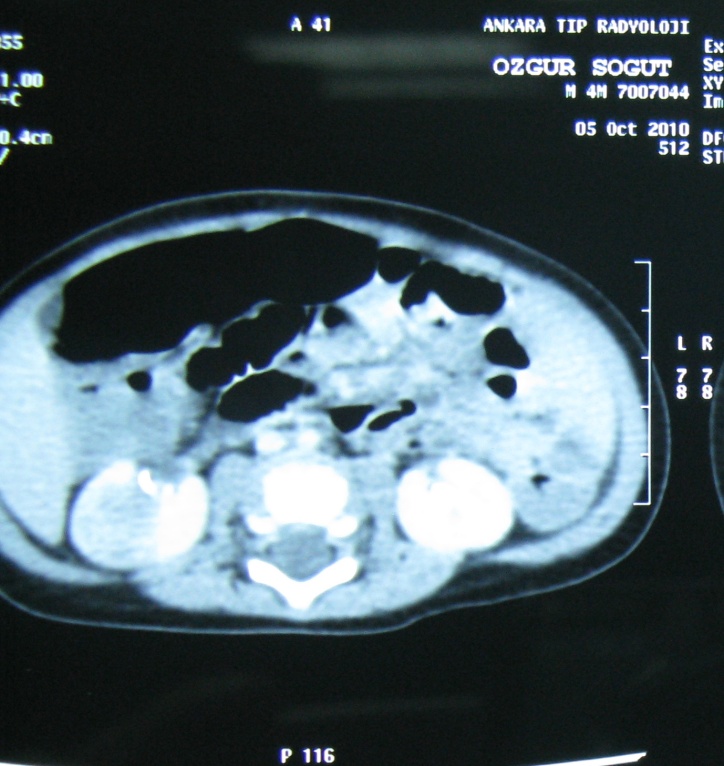 5y E 
Hematüri
Sol Renal Pelvise Uzanan Kitle
Patoloji: Kistik Wilms TM
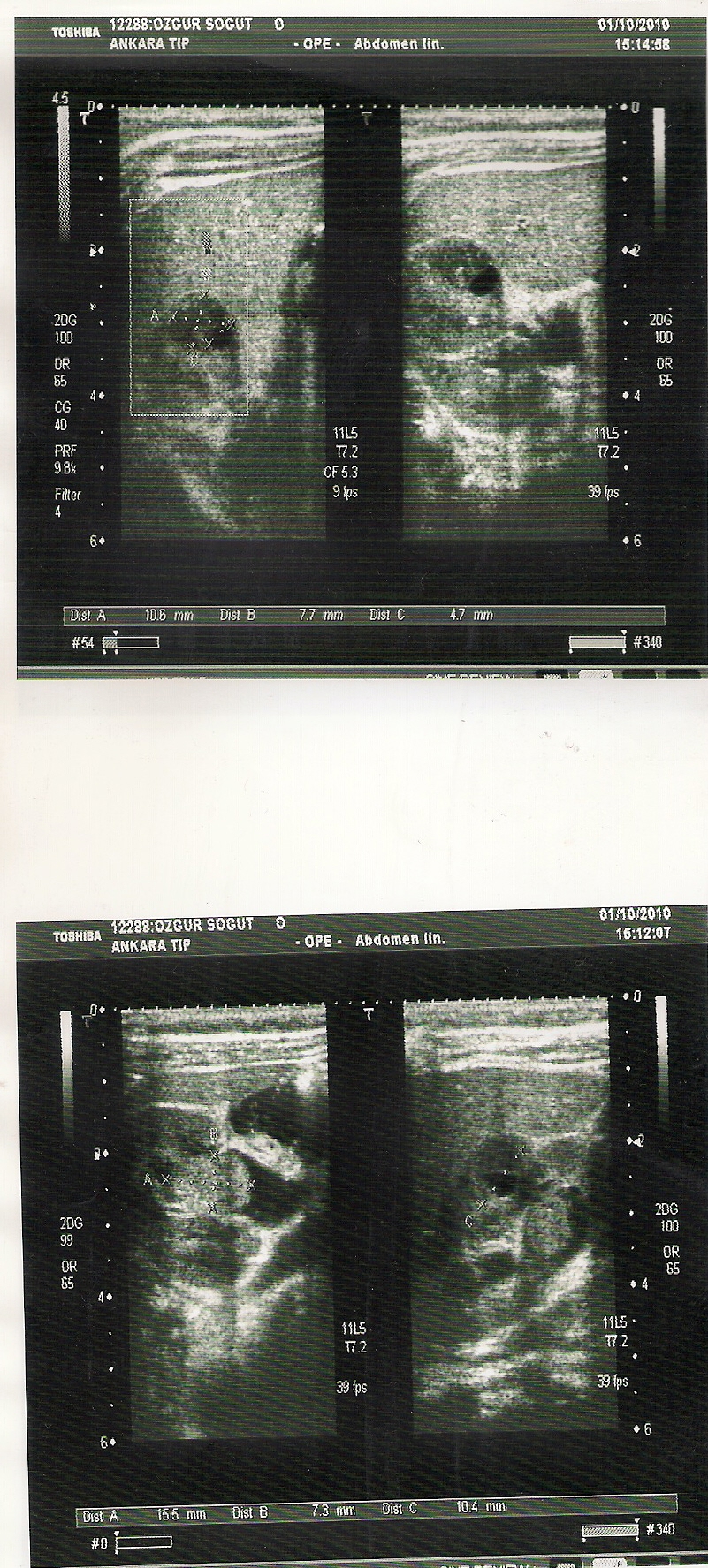 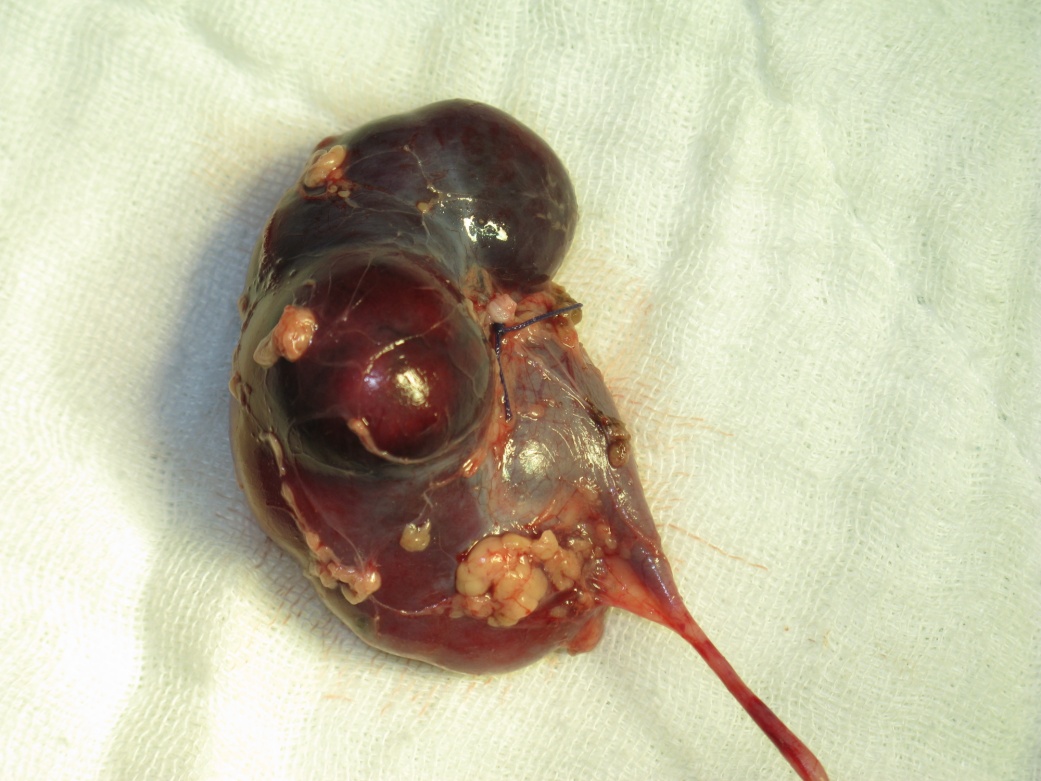 Olgu- 8
4 y. Kız Şikayet Yok 
Rutin Muayenede Abdominal Kitle saptanıyor.
 US ve BT: Sağ Üst Pol 9 cm kitle, Sol alt pol 7 cm kitle
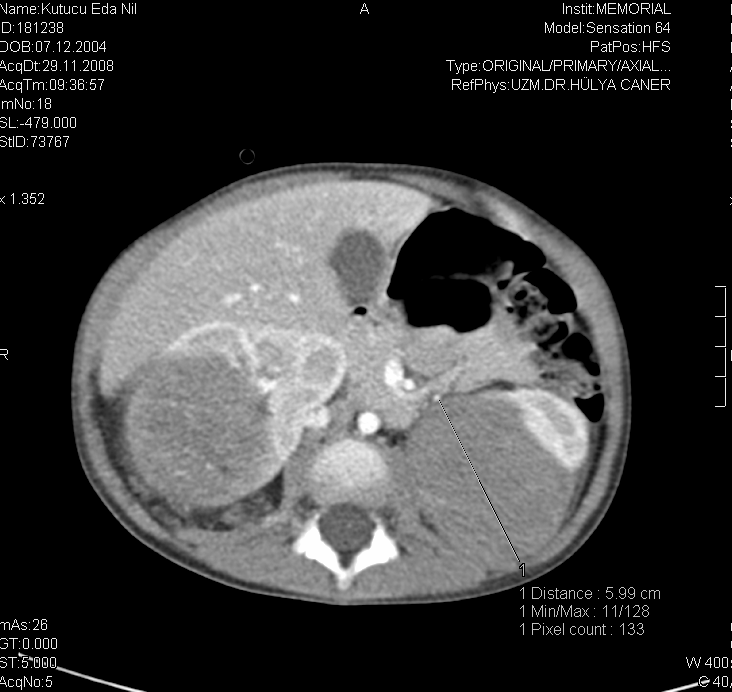 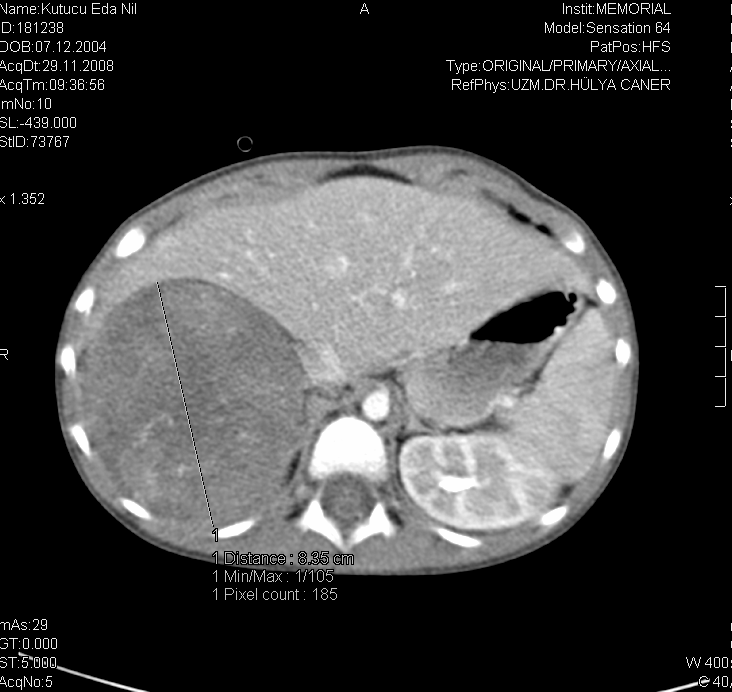 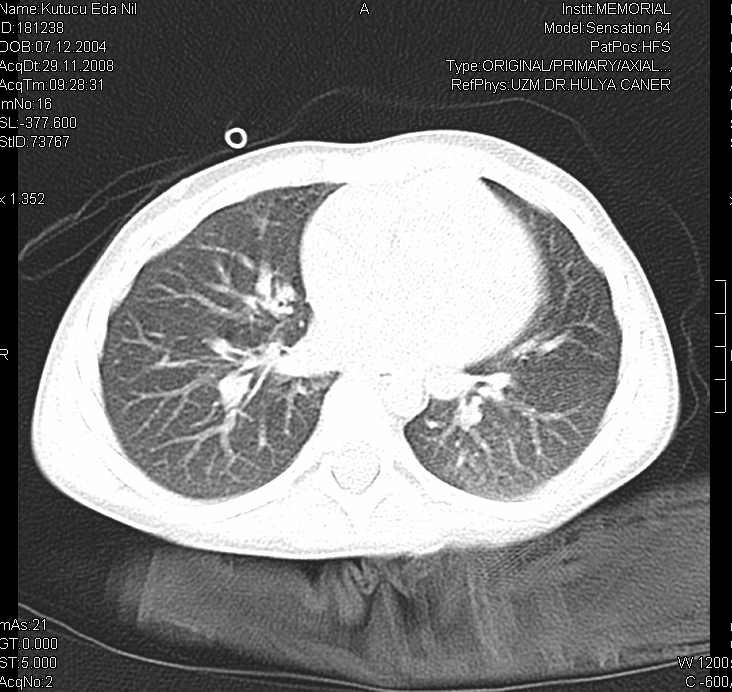 4 Hft, Vincristine and Actinomycin-D
Post Kemo BT: Sağ B 6 cm, Sol B 4 cm kitle
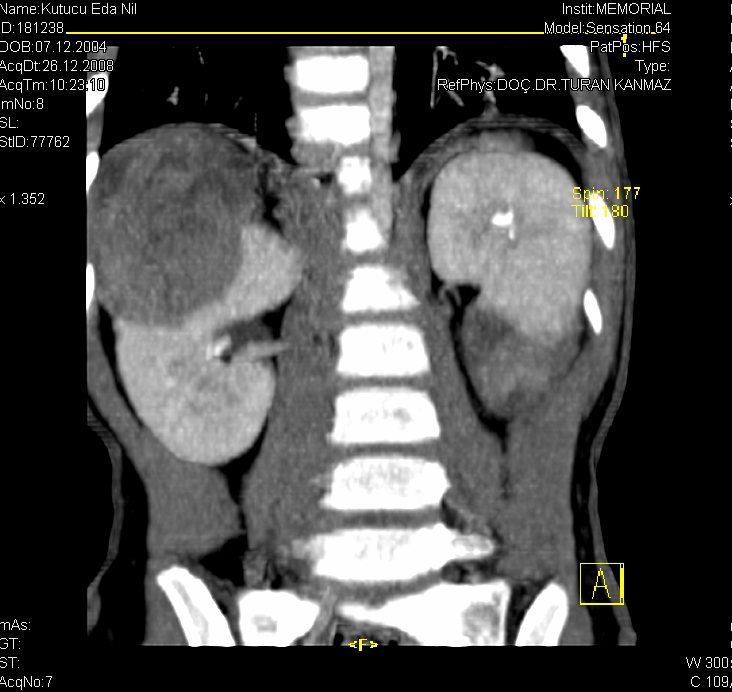 Tedavi
Sağ Nefrektomi
    Adrenalektomi Lenf nod örneklenmesi

Sol Parsiyel Nefrektomi
    Lenf nod örneklenmesi
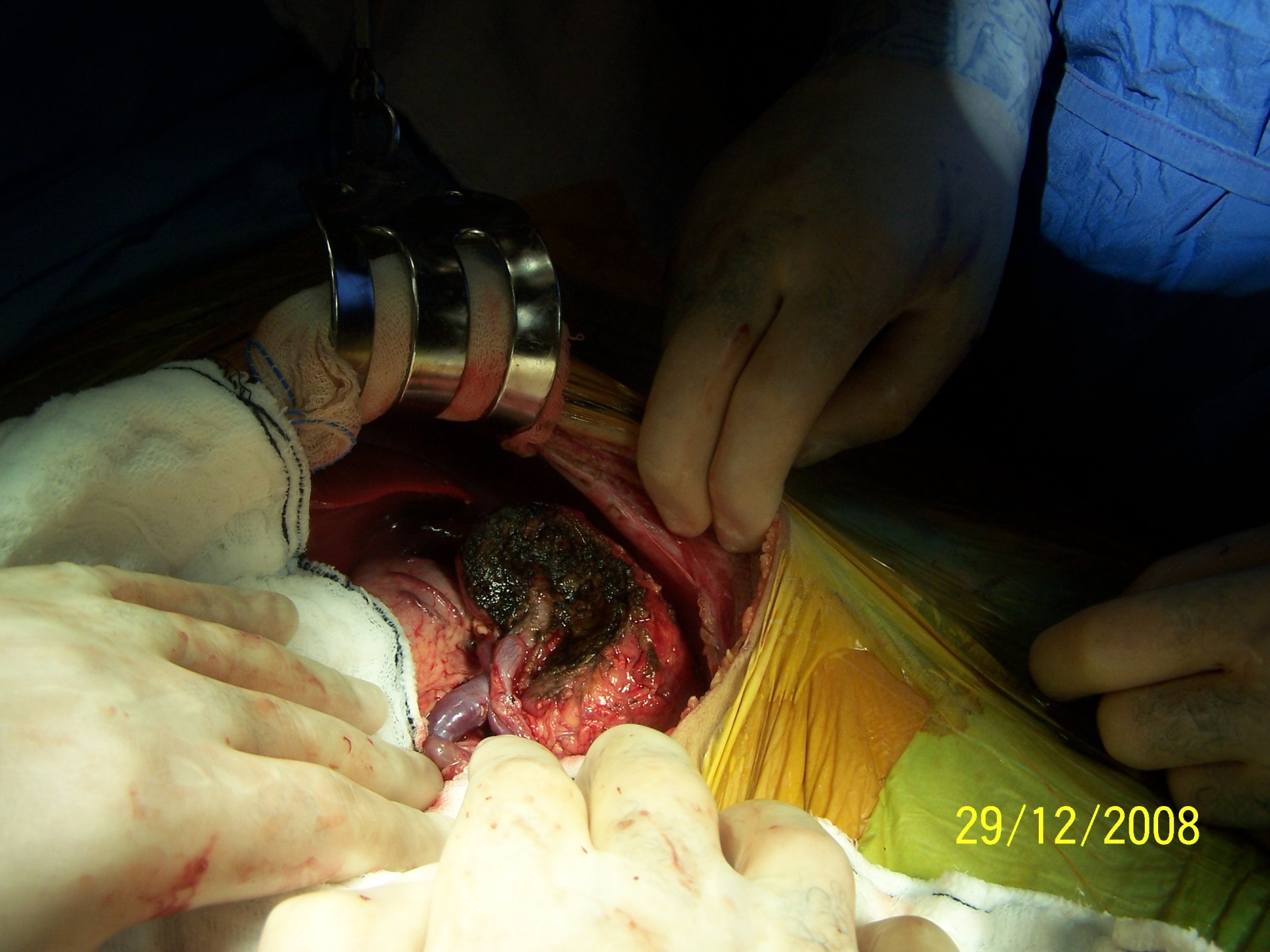 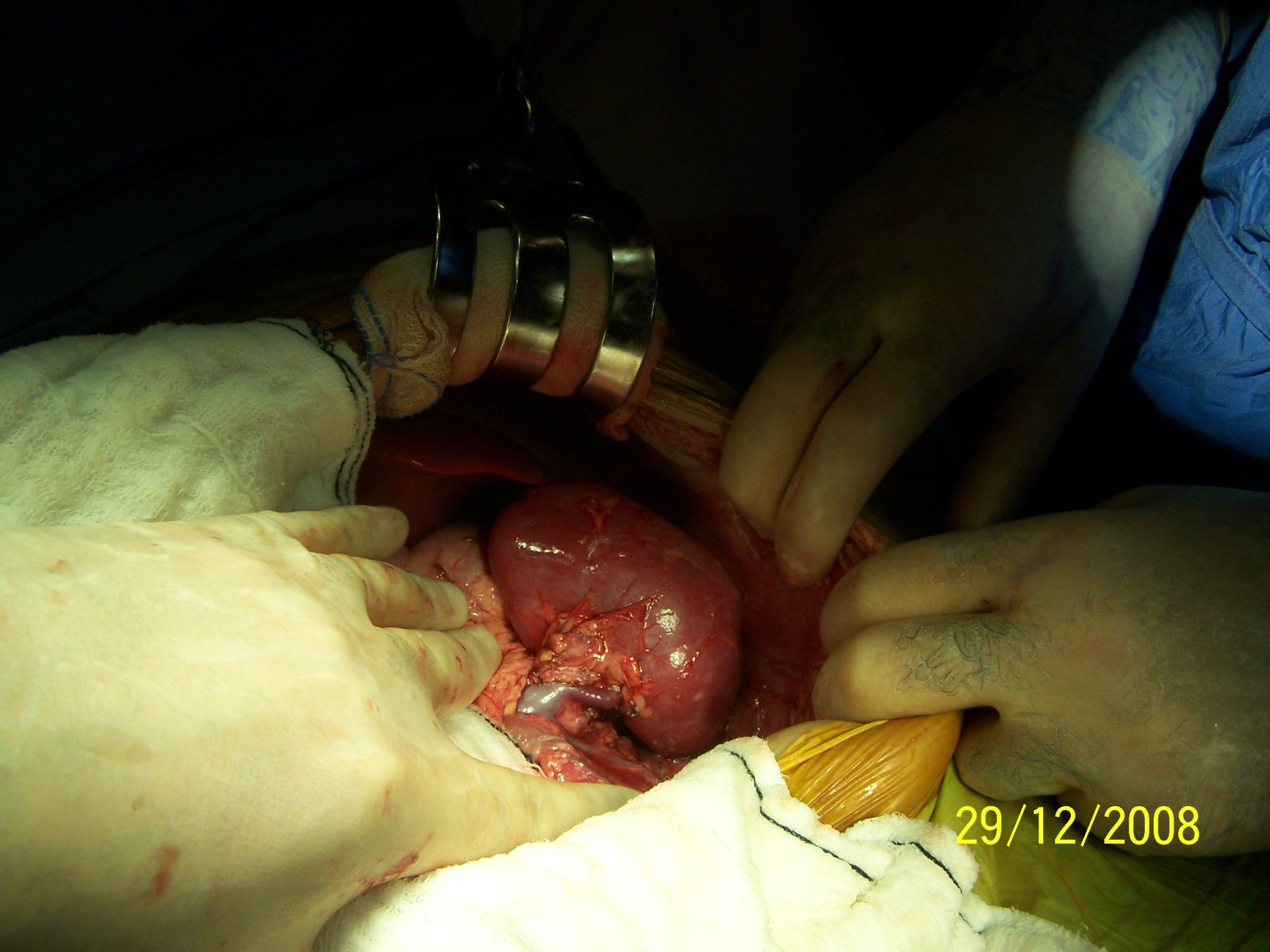 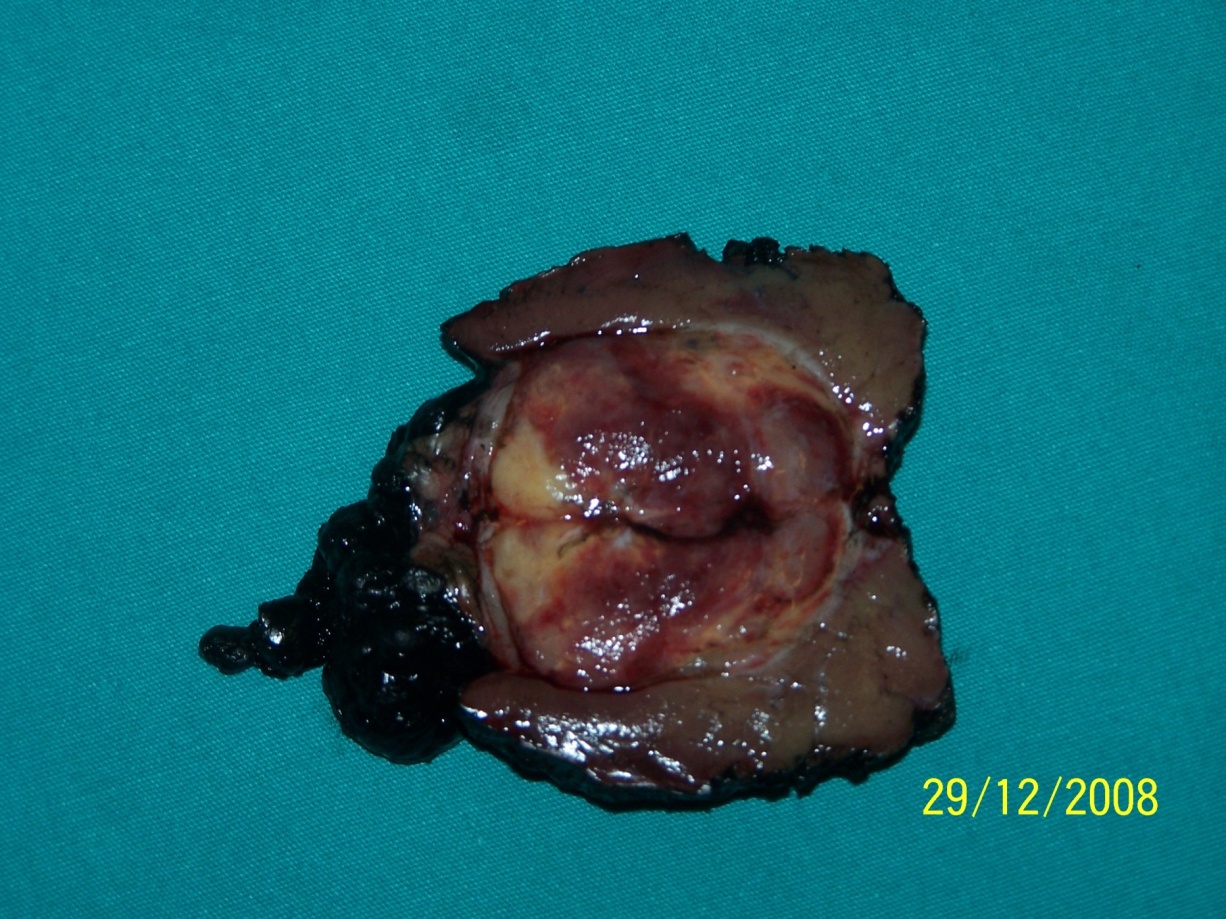 PatolojiSağ; 
Triphasic tip nefroblastoma (Wilms tm),
Mesoplastic tip, 
Kapsuler invasyon + 
Difüz Anaplazi 
Cerrahi sınırlar (-)
     Sol; 
Triphasic tip nefroblastoma (Wilms tm),
Mesoplastic tip, 
Kapsuler invasyon + 
Minimal Anaplazi 
Cerrahi sınırlar (-)
Bilateral lenf nodları (-)
Adjuvant KT
Sola uzamış drenaj nedeni ile DJ
Olgu-9
6 y Kız
Bilat renal kitle + aniridia
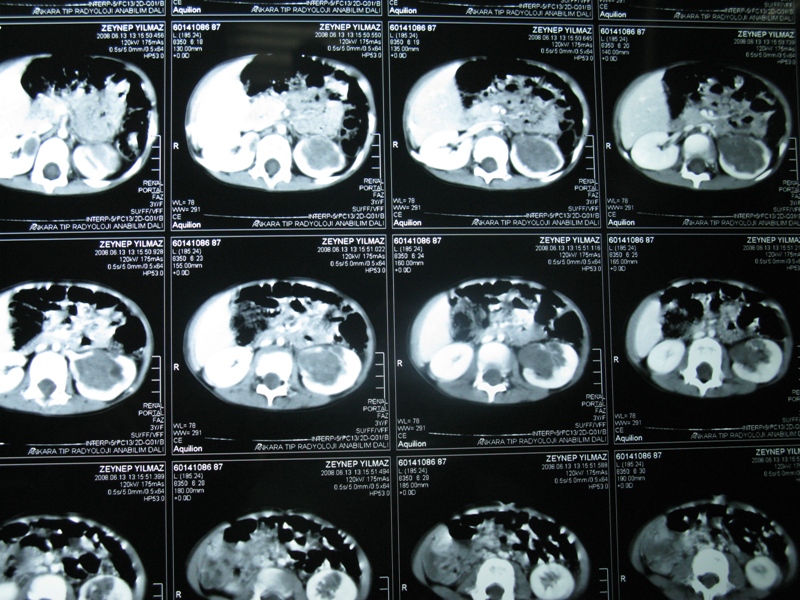 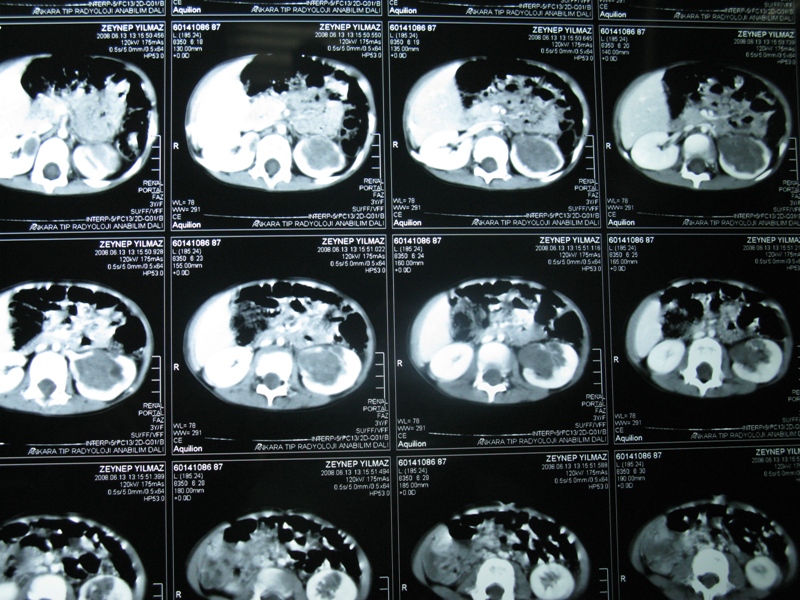 VCR+AMD+DOX / 4 hft
Renal kitle aynı
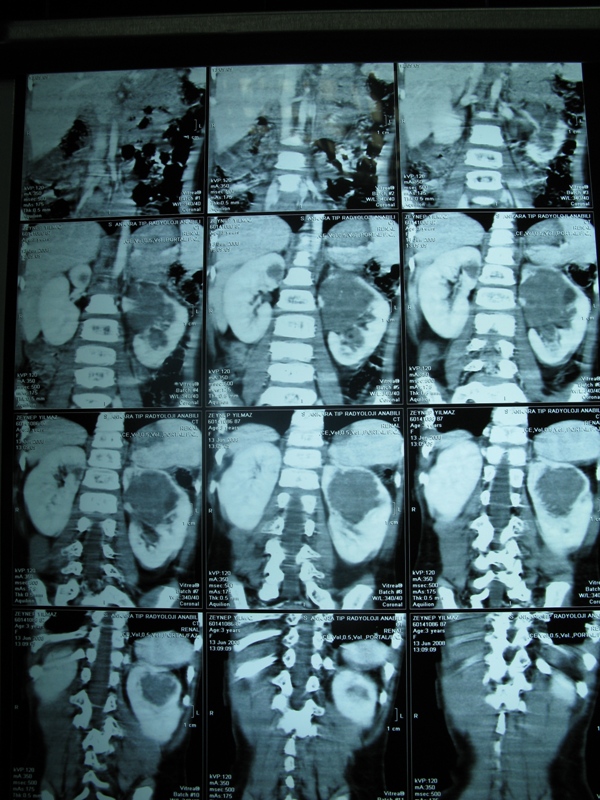 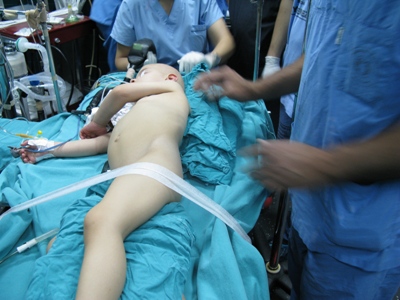 Sağ: RT
Sol: radikal nefrektomi
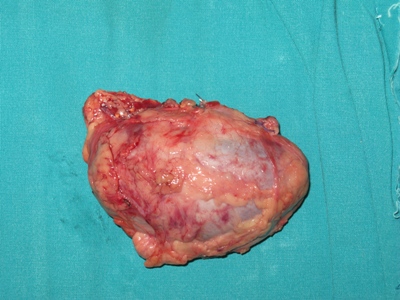 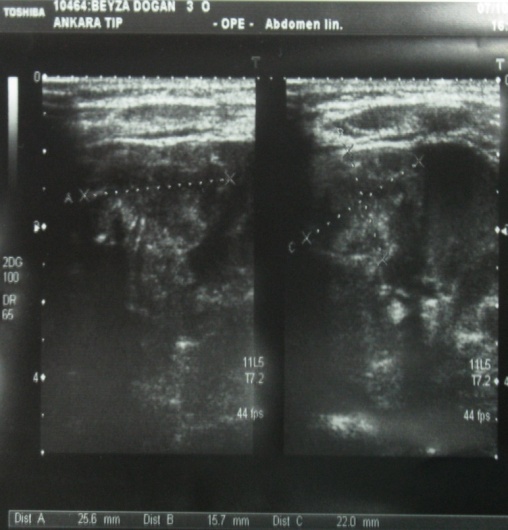 RT  Sonrası
Sağ renal kitle aynı
Biposi?
Lokasyon nedeni ile teknik olarak yapılamadı
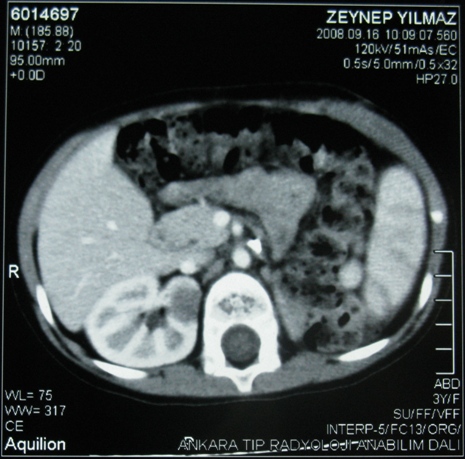 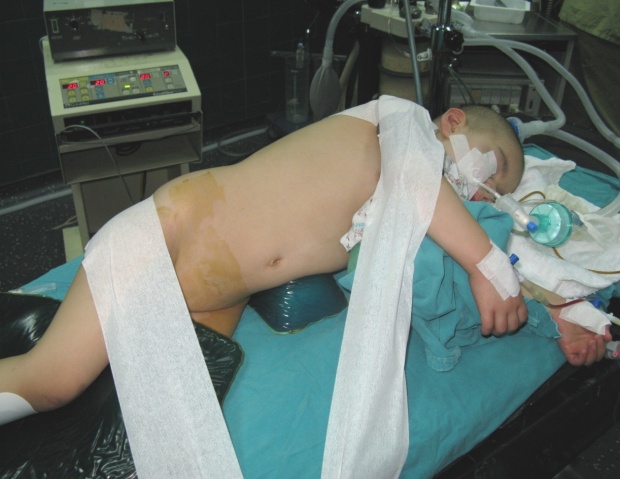 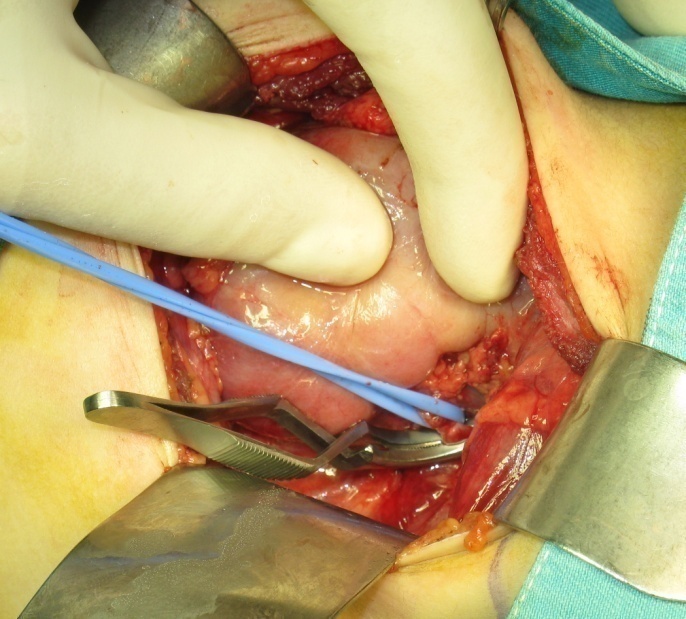 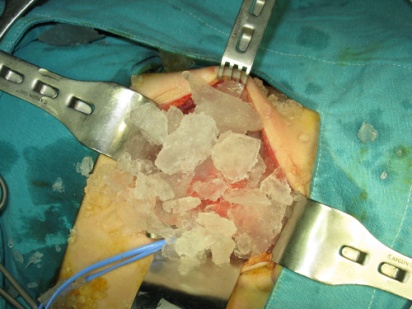 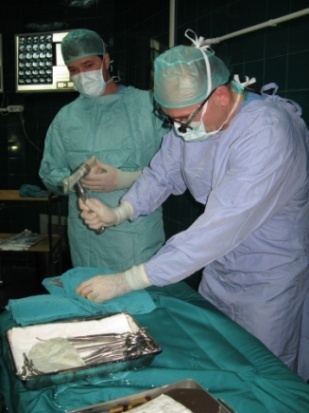 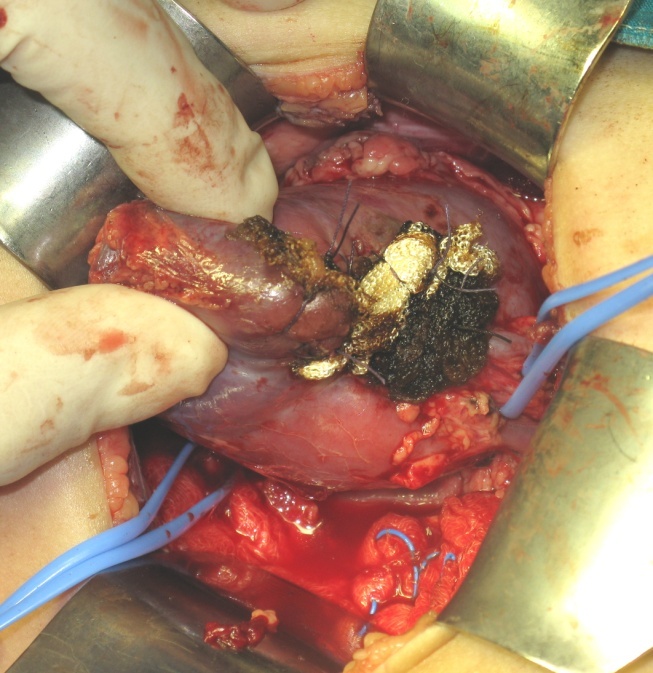 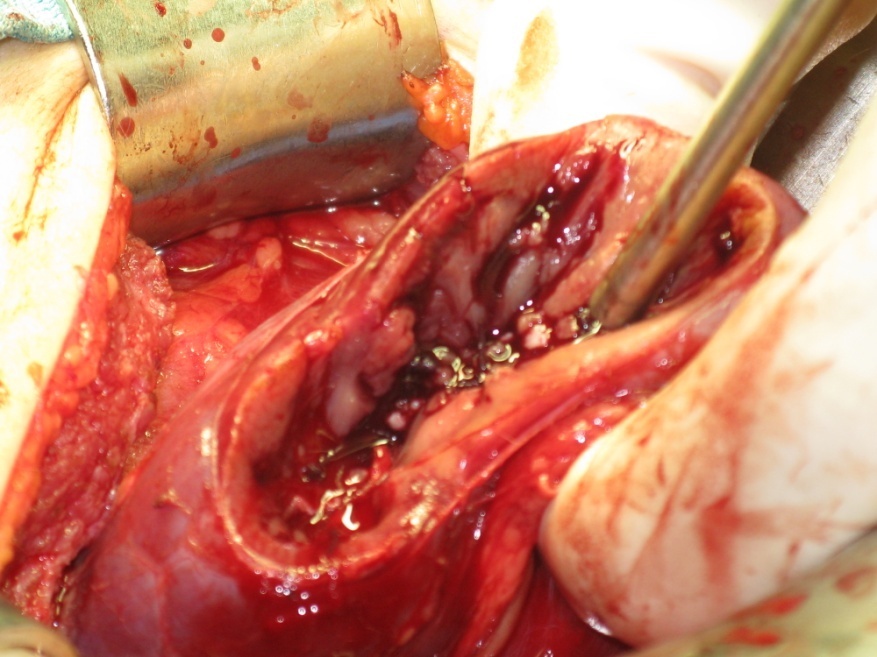 Wilms tm (epitelyal predominant )
      ADJUVANT  Tdv ?
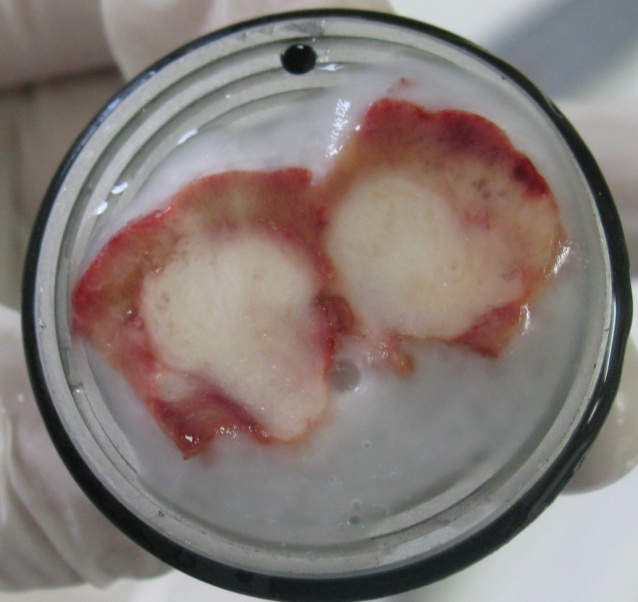 Olgu-10
14 year E
Baş Ağrısı
HT ve Yüksek R/A
VMA/HVA N.
Doppler/DMSA N.
Tdv
Amlodipin
Enalapril
Proranolol
US: Sol B  3cm kitle 
(US, 1 yıl önce N.)
Ön Tanı RCC/ Wilms ??
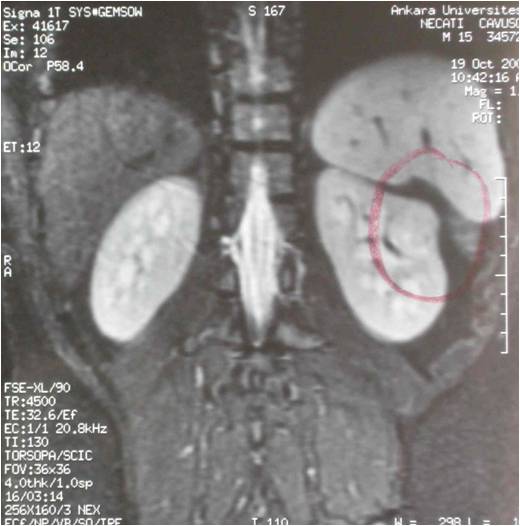 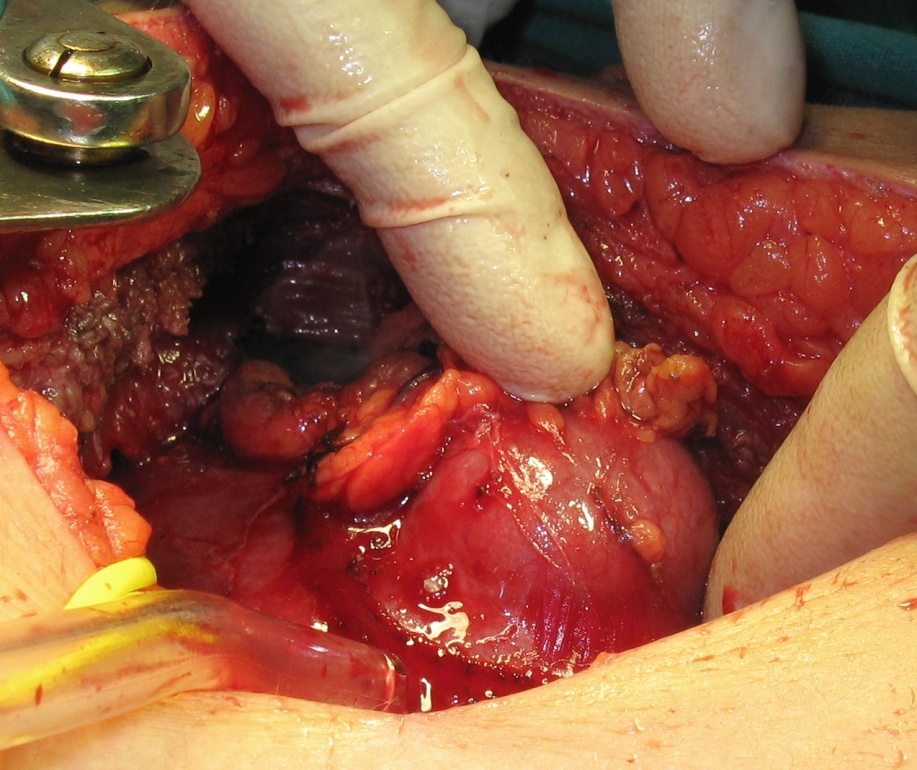 Juxtaglomerular Cell Tm
HT Normale döndü
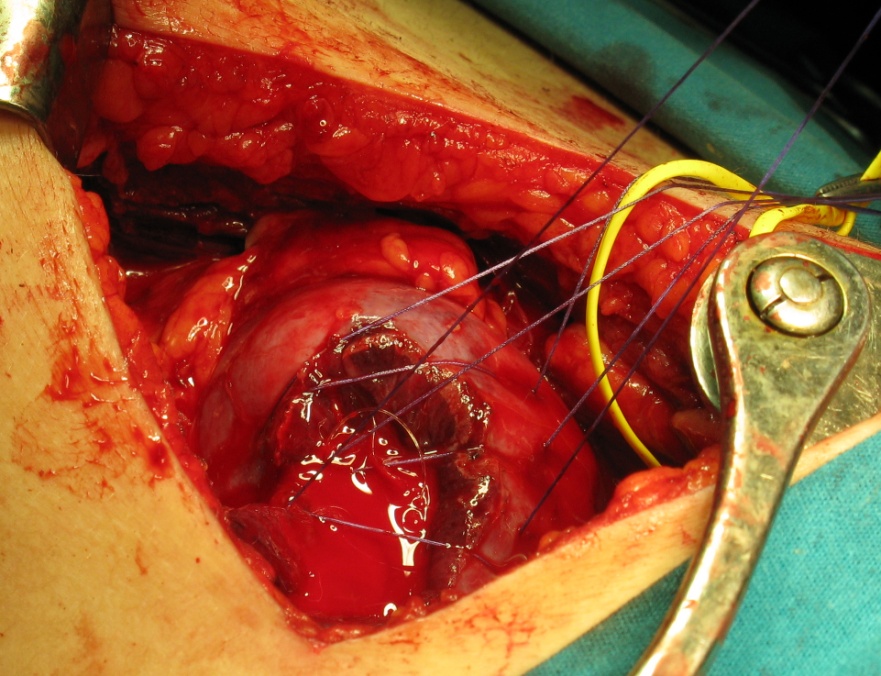 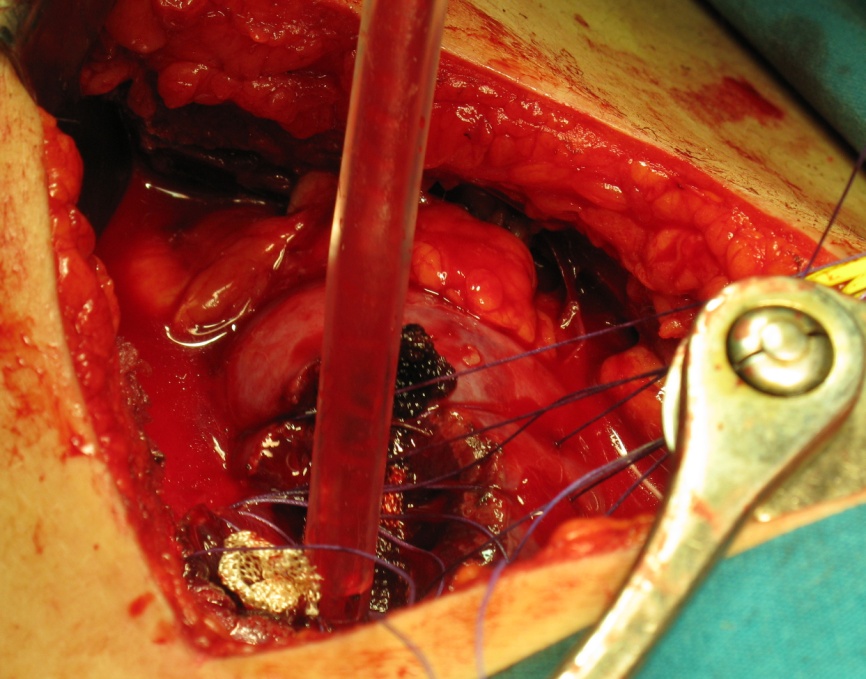 Nefron Koruyucu Cerrahi

Riskler
İnkomplet tümör eksizyonu
Artmış relaps riski
Azalmış sağ kalım

Nefrektomi sonrası relaps 		3.4%
Parsiyel Nefrektomi sonrası relaps 	8.2%(positiv cerrahi sınır 16%)			
Fayda
Azalmış KBY
66
Primer Nefron Koruyucu Cerrahi

Endikasyonlar yeniden gözden geçirilmeli
Küçük tümörler; 
Polar tümörler
Toplayıcı sistem’den uzak
venöz trombüs olmayacak

Sadece Evre I tümörler aday gibi…
Kötü histoloji, kontrendikasyon
Wilms tümörlerinin % 4-8‘i
67